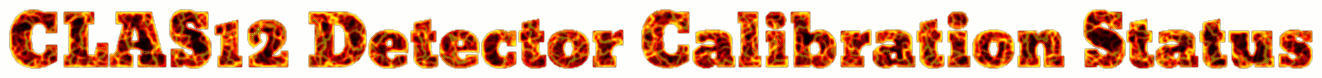 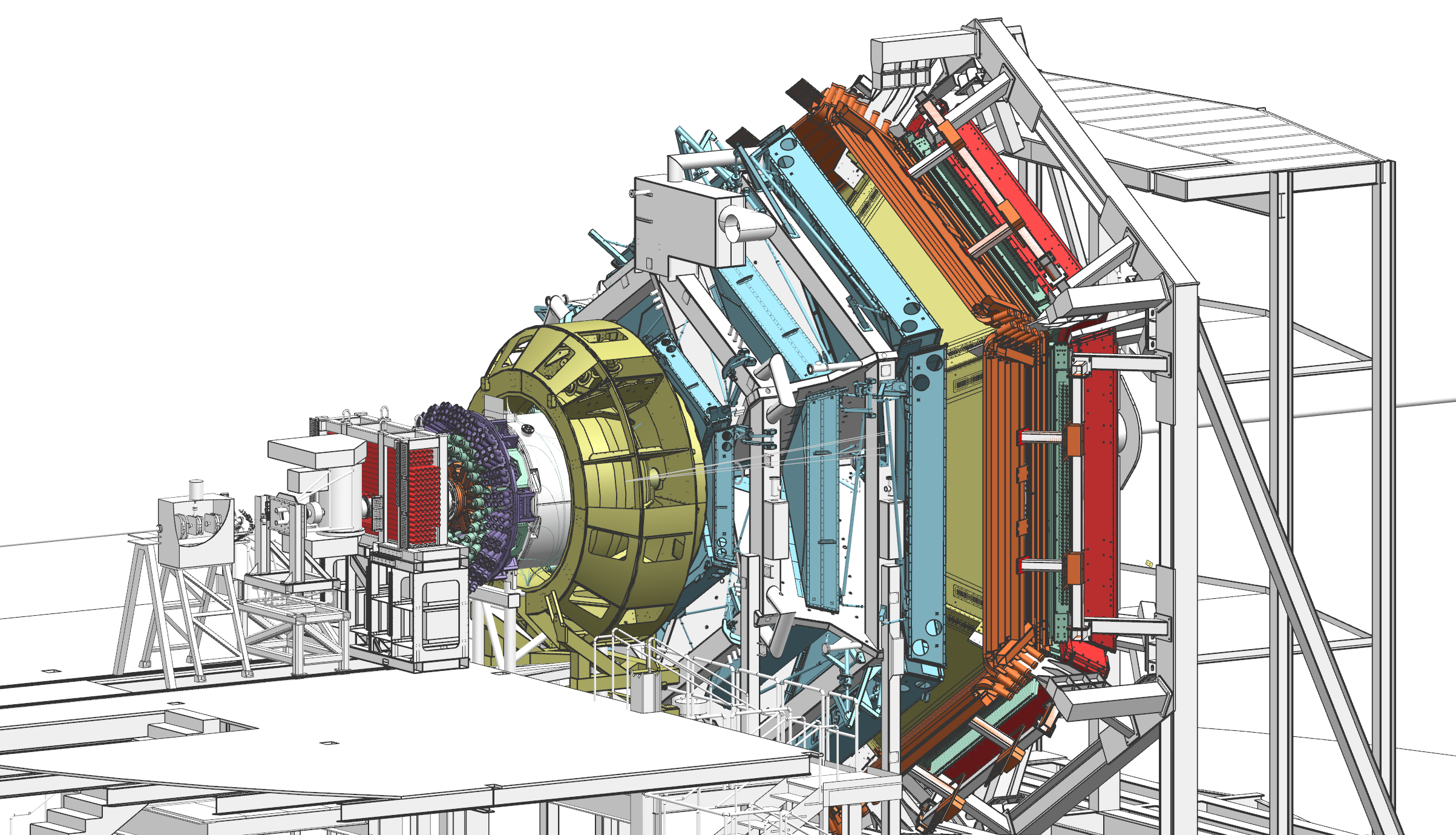 Daniel S. Carman, Mar. 5, 2019
CLAS12 Run Periods
Engineering Run:
2.2, 6.4, 10.6 GeV polarized electrons
Liquid-hydrogen target
Dec. 2017 – Jan. 2018
Run Group K:
3 experiments
6.6, 8.8 GeV polarized electrons
Liquid-hydrogen target
Nov. – Dec. 2018
0.35 PB, 45 mC
~7% of approved time
Run Group A: 
13 experiments
10.6 GeV polarized electrons
Liquid-hydrogen target
1) Feb. – May 2018
1.1 PB, 126 mC
2) Sep. - Nov. 2018
0.6 PB, 99 mC
~40% of approved time
Run Group B: 
8 experiments
10.6 GeV polarized electrons
Liquid-deuterium target
Feb. – Mar. 2019
0.28 PB, 36 mC (so far)
~30% of approved time
2
D.S. Carman, CLAS Collaboration Meeting – Mar. 2019
CLAS12 Calibration Status
Initial calibrations for all systems completed for pass-0 cooking
3
D.S. Carman, CLAS Collaboration Meeting – Mar. 2019
CLAS12 Calibration Sequence & Dependencies
DC Calibration:
time  distance calibration 
relies on at least crude ST calibration from FTOF (few ns level)
FTOF (+ CTOF Time Matching) Calibration:
energy calibration 
can be done before DC calibration using even crude DC calibration parameters for path length corrections
timing calibration
calibrate FTOF timing
defines event ST using electron in ECAL (1st option), positron in ECAL (2nd option), high momentum pion/track in DC/FTOF (3rd option)
calibrate offset between CTOF FADC and TDC time
CLAS12 Subsystem Calibration:
CND, CTOF, ECAL, FT (Hodo, Cal), HTCC, LTCC, RICH calibrations
timing calibration employs event ST from FTOF
energy calibration employs PID from EB
Assumption:   CVT + FT-Trk do not require calibration (only good alignment)
recook
recook
4
D.S. Carman, CLAS Collaboration Meeting – Mar. 2019
Monitoring Tools
Electrons per trigger per sector
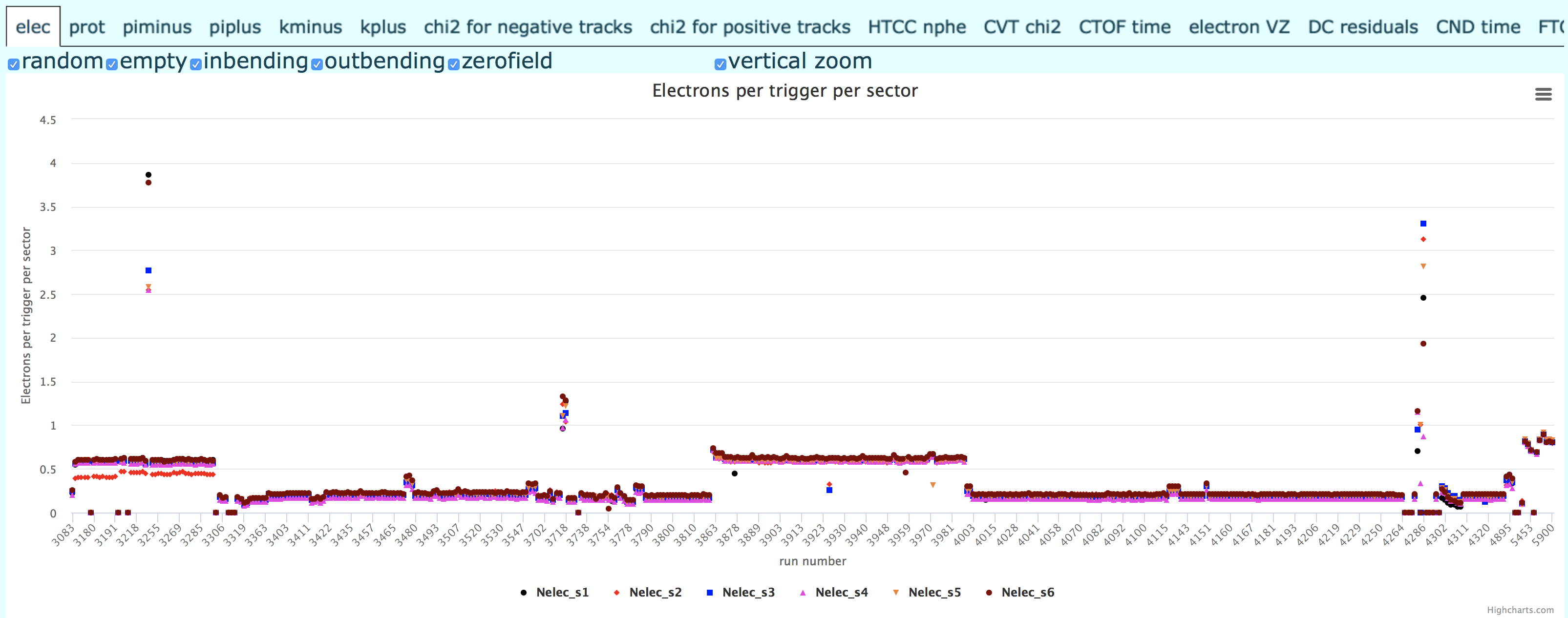 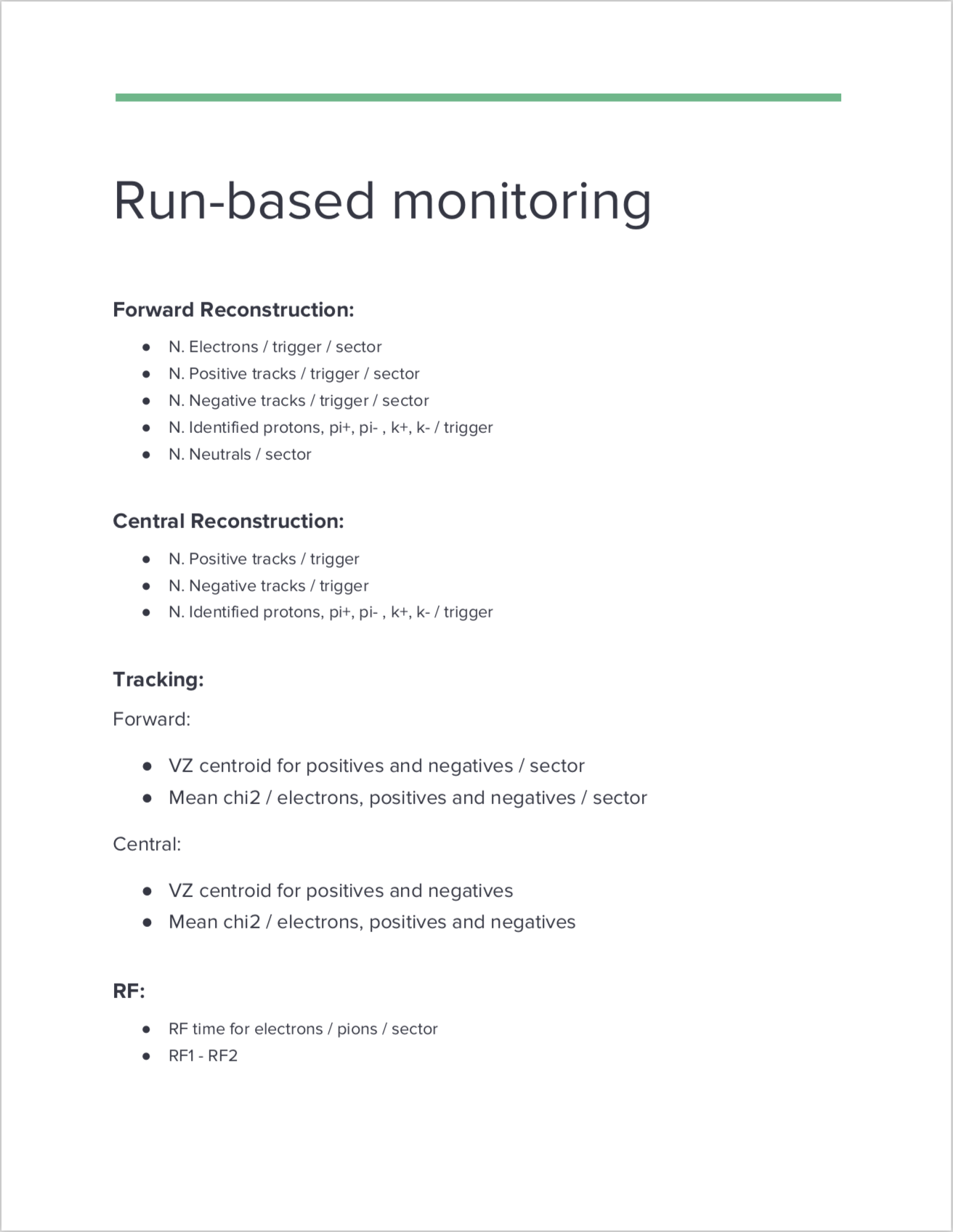 Average HTCC nphe per sector
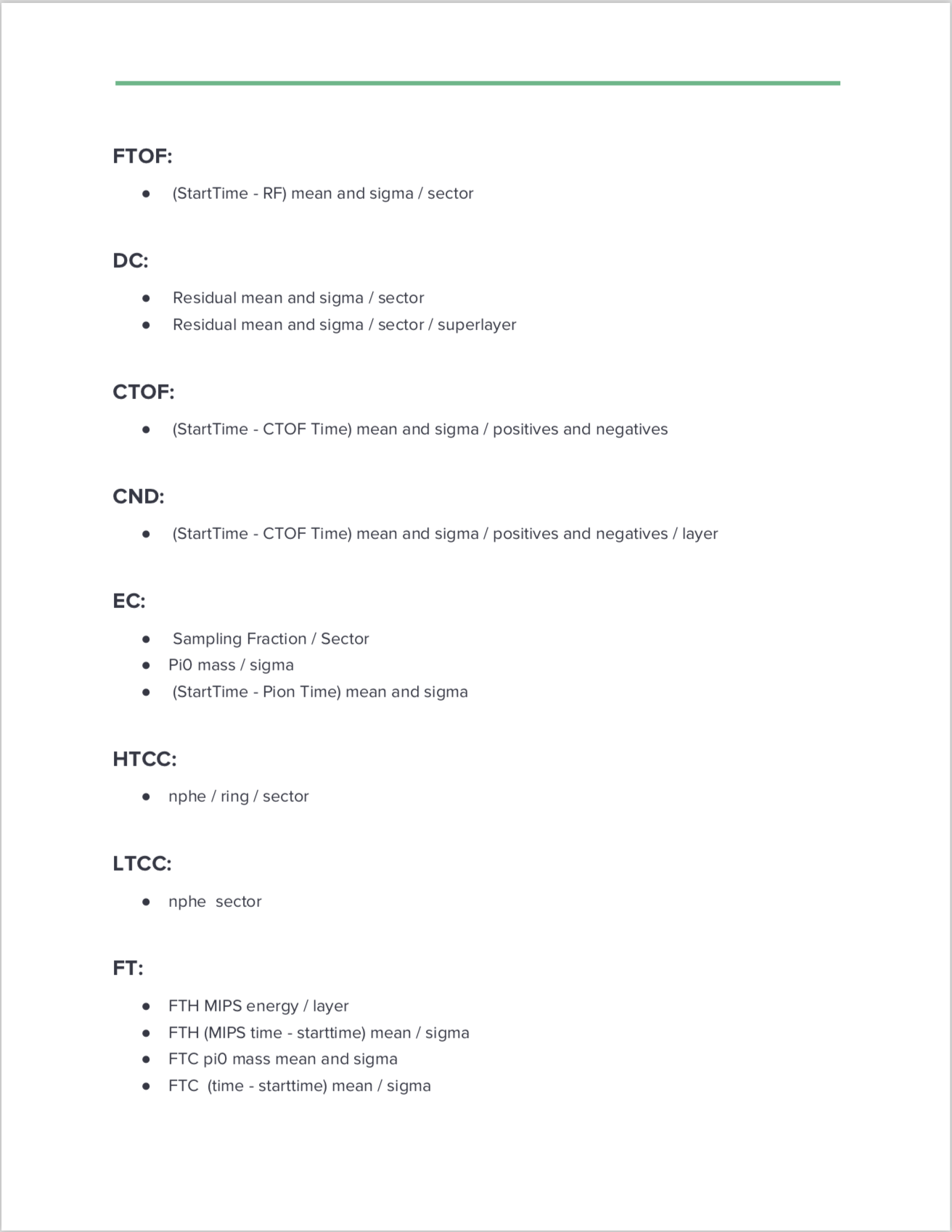 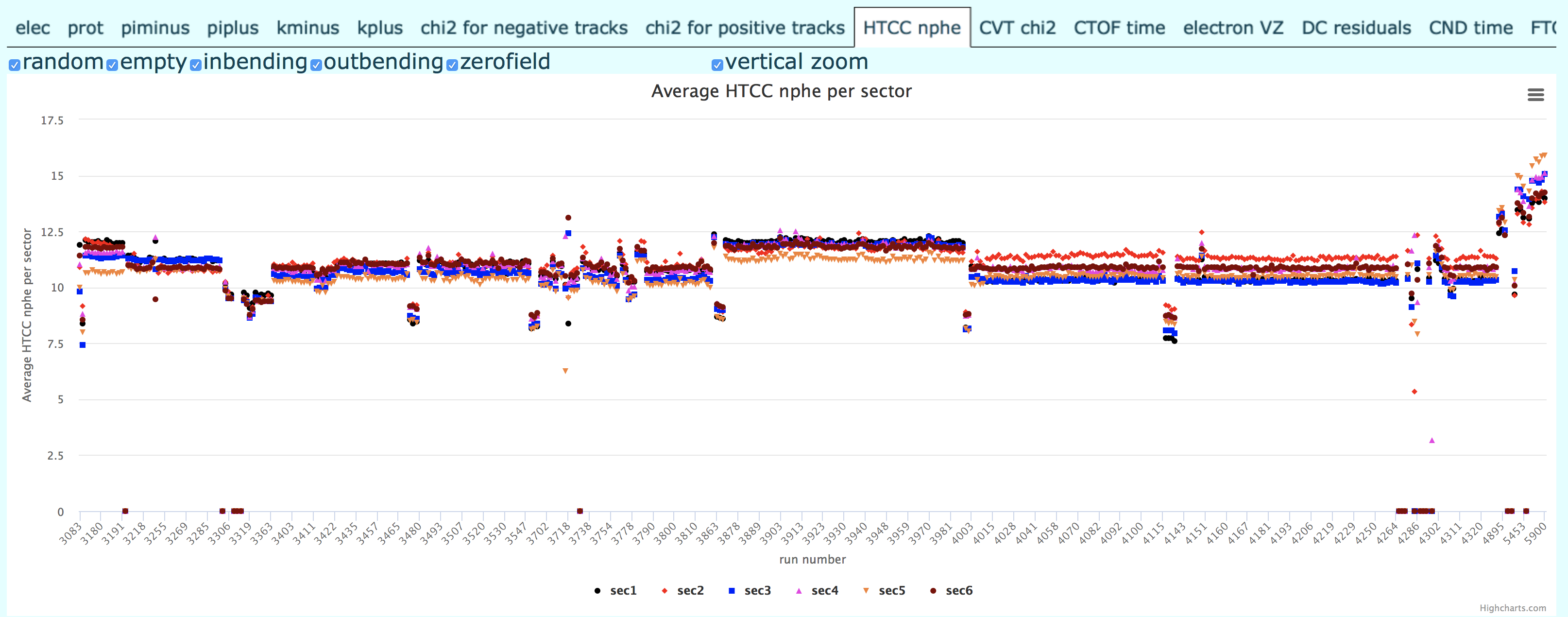 Andrey Kim
https://clas12mon.jlab.org/rga/timeline/
5
D.S. Carman, CLAS Collaboration Meeting – Mar. 2019
When to Recalibrate DC?
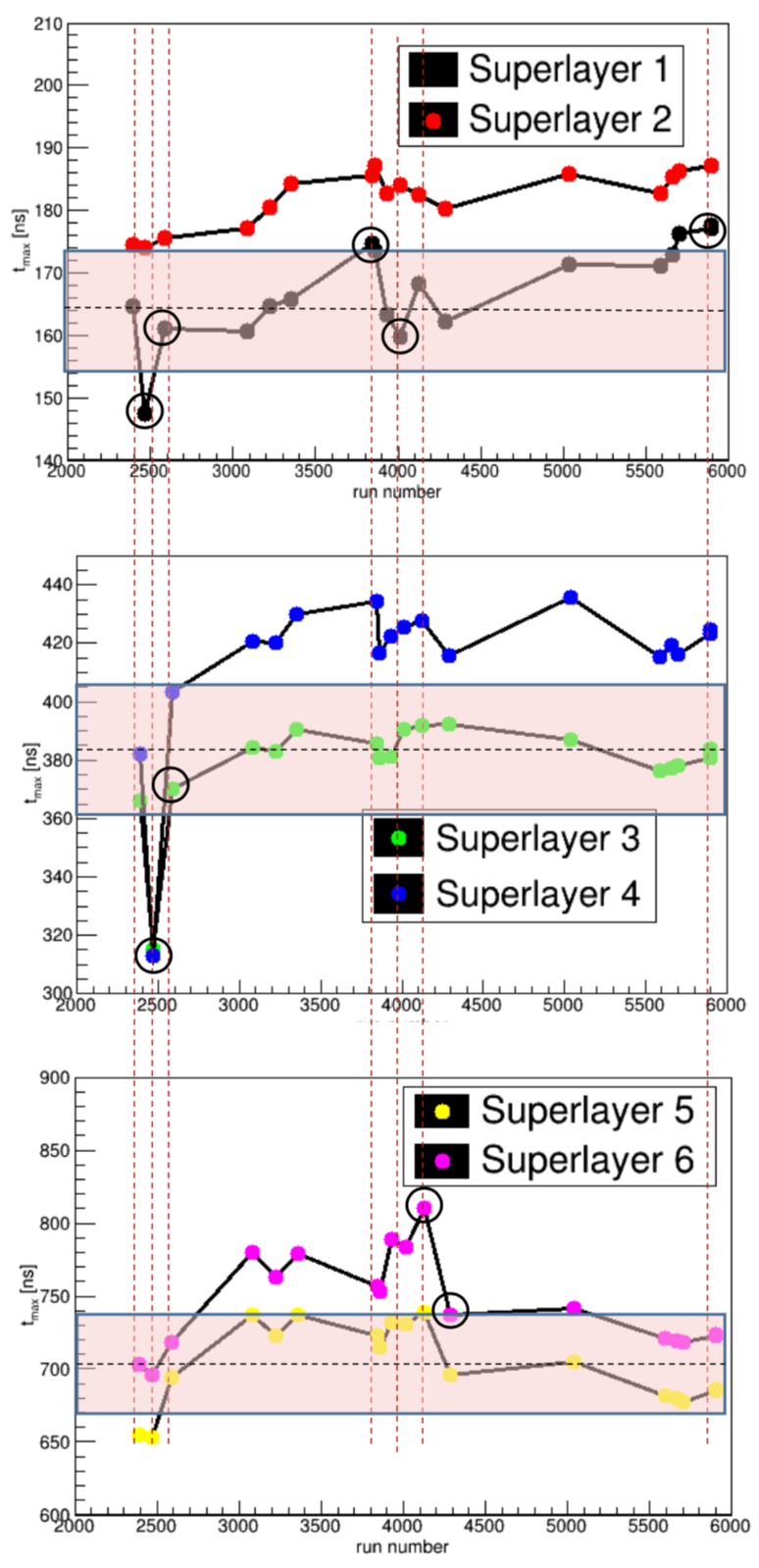 Time difference between superlayer pairs  avg. velocity:
R1: 362 mm difference ⇒ ~10 ns
Avg. velocity ~36 mm/ns
R2: 734 mm difference ⇒ ~40 ns
Avg. velocity ~18 mm/ns
R3: 860 mm difference ⇒ ~40 ns
Avg. velocity ~21 mm/ns
R2 and R3 are sensitive to 5 ns effects:
5 ns x 20 mm/ns  100 mm
5 ns in middle of cell  DTmax=10 ns
Plan:
Update Tmax when DTmax = ±5-20 ns
Full recalibration when DTmax>20 ns
R1 numbers  ±3-10 ns and >10 ns
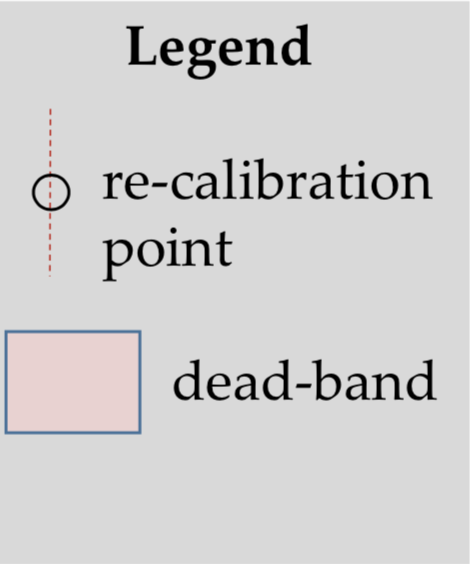 6
D.S. Carman, CLAS Collaboration Meeting – Mar. 2019
When to Recalibrate FTOF?
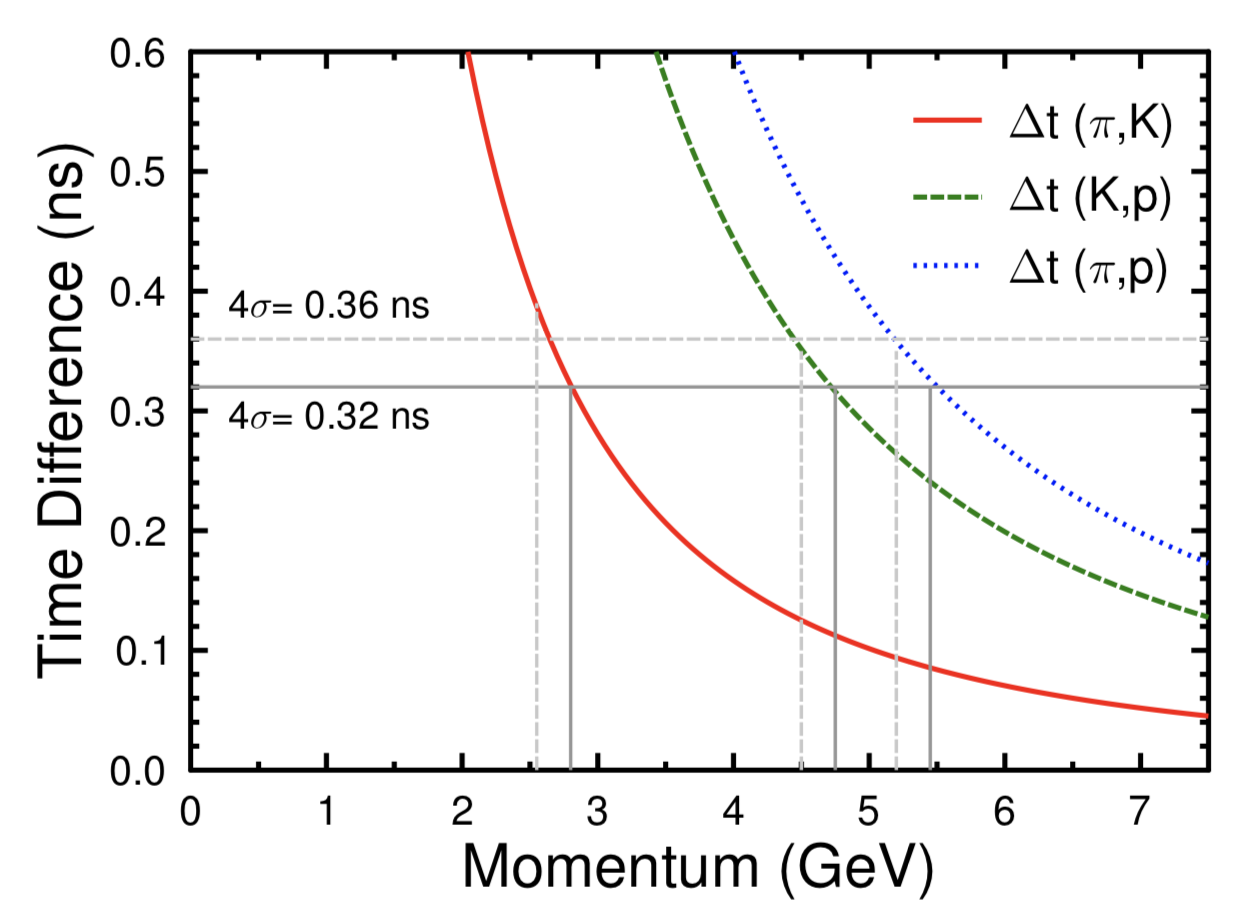 Nominal PID separation from design specs at 4s level:
Average FTOF dt = 80 ps
Recalibrate FTOF when <dt> worsens to shift separation by Dp = 250 MeV
⇒ Recalibrate FTOF when:
Panel-1a <dt> ≥ 170 ps (nominal avg. = 150 ps)
Panel-1b <dt> ≥ 90 ps (nominal avg. = 80 ps)
7
D.S. Carman, CLAS Collaboration Meeting – Mar. 2019
ECAL Status
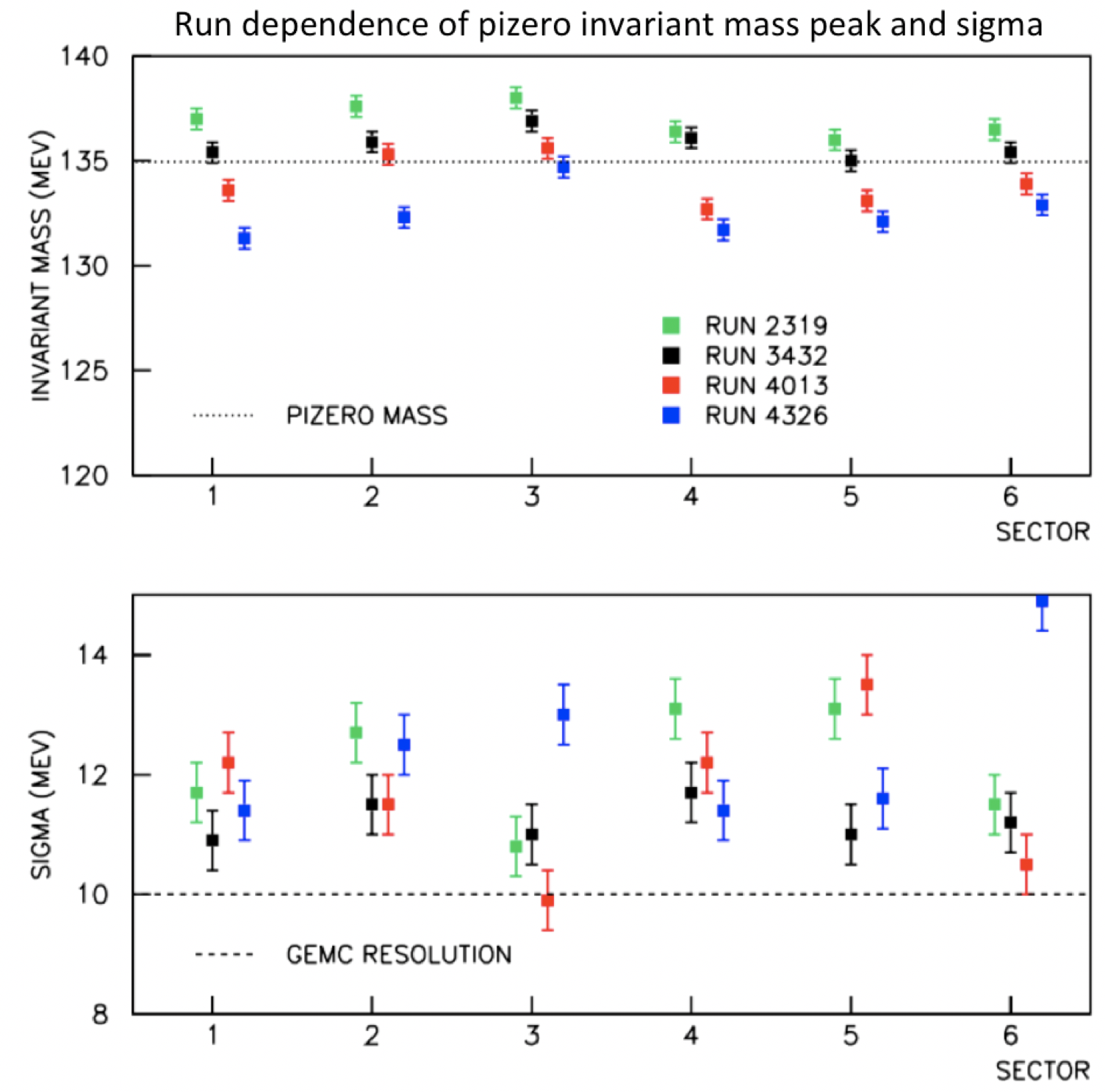 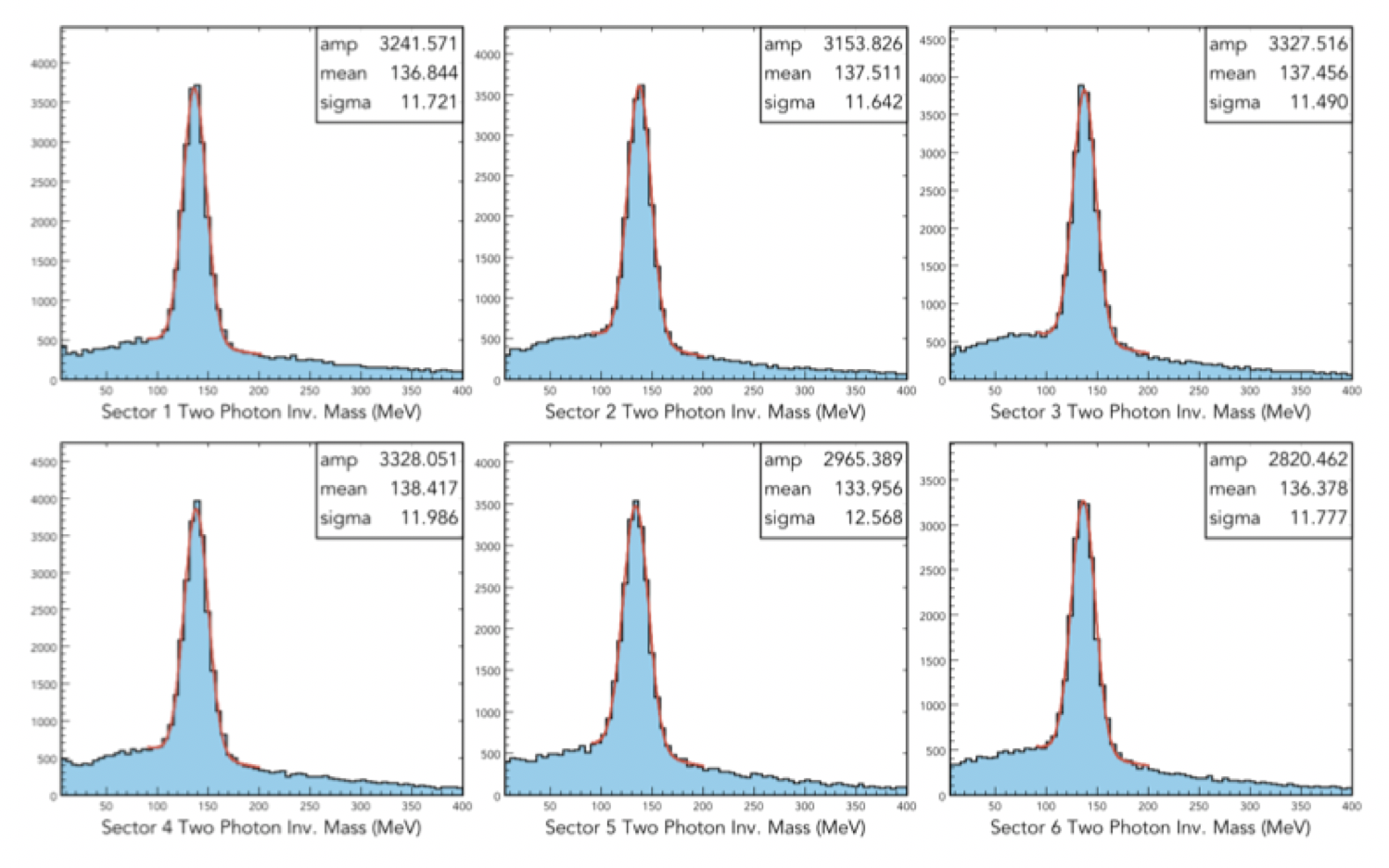 S1
S3
S2
S6
S4
S5
Study ECAL performance using p0 analysis:
Change in p0 mass with time indicates ~5-10% loss of PMT gain in RG-A spring run
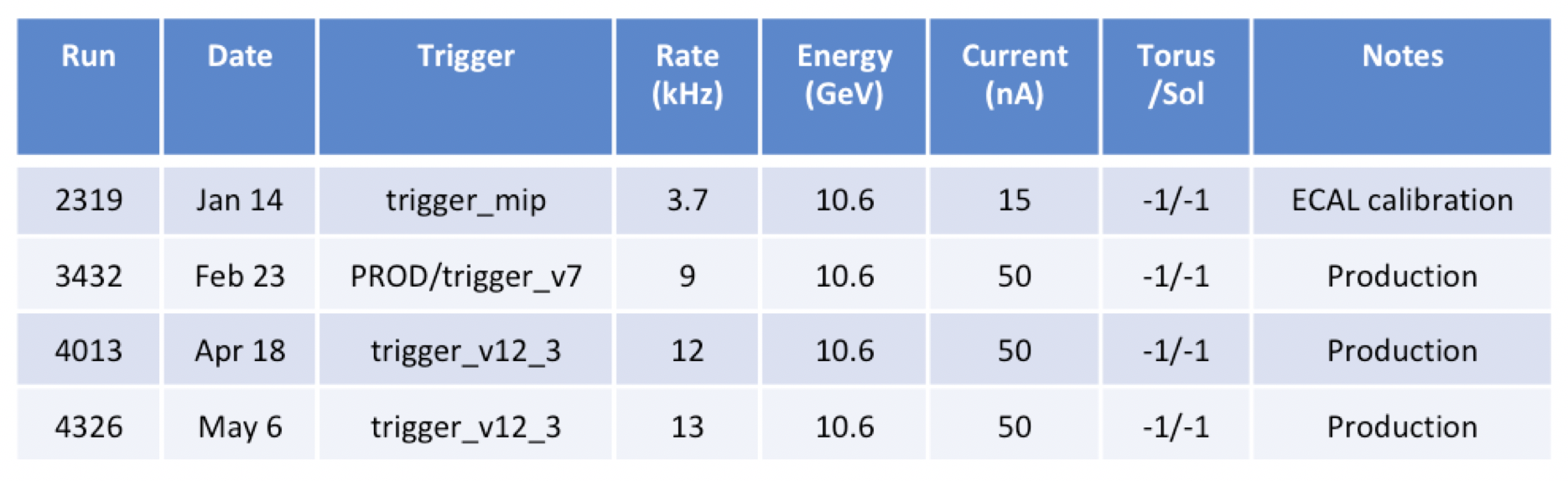 To track PMT calibrations need to match cosmic data to beam data
8
D.S. Carman, CLAS Collaboration Meeting – Mar. 2019
ECAL Timing Calibration
Previous algorithm
New algorithm
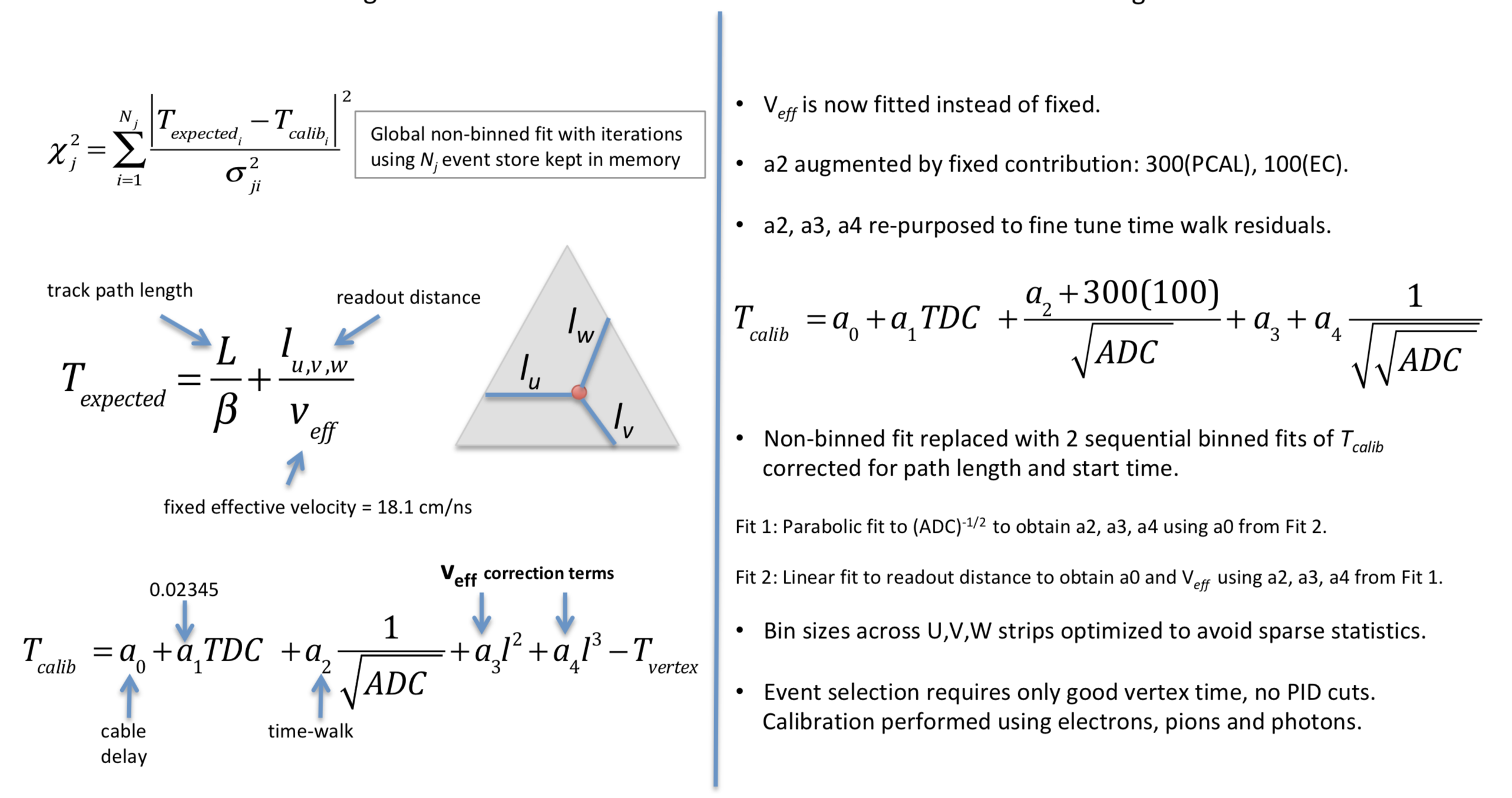 9
D.S. Carman, CLAS Collaboration Meeting – Mar. 2019
ECAL Timing Calibration
Previous algorithm
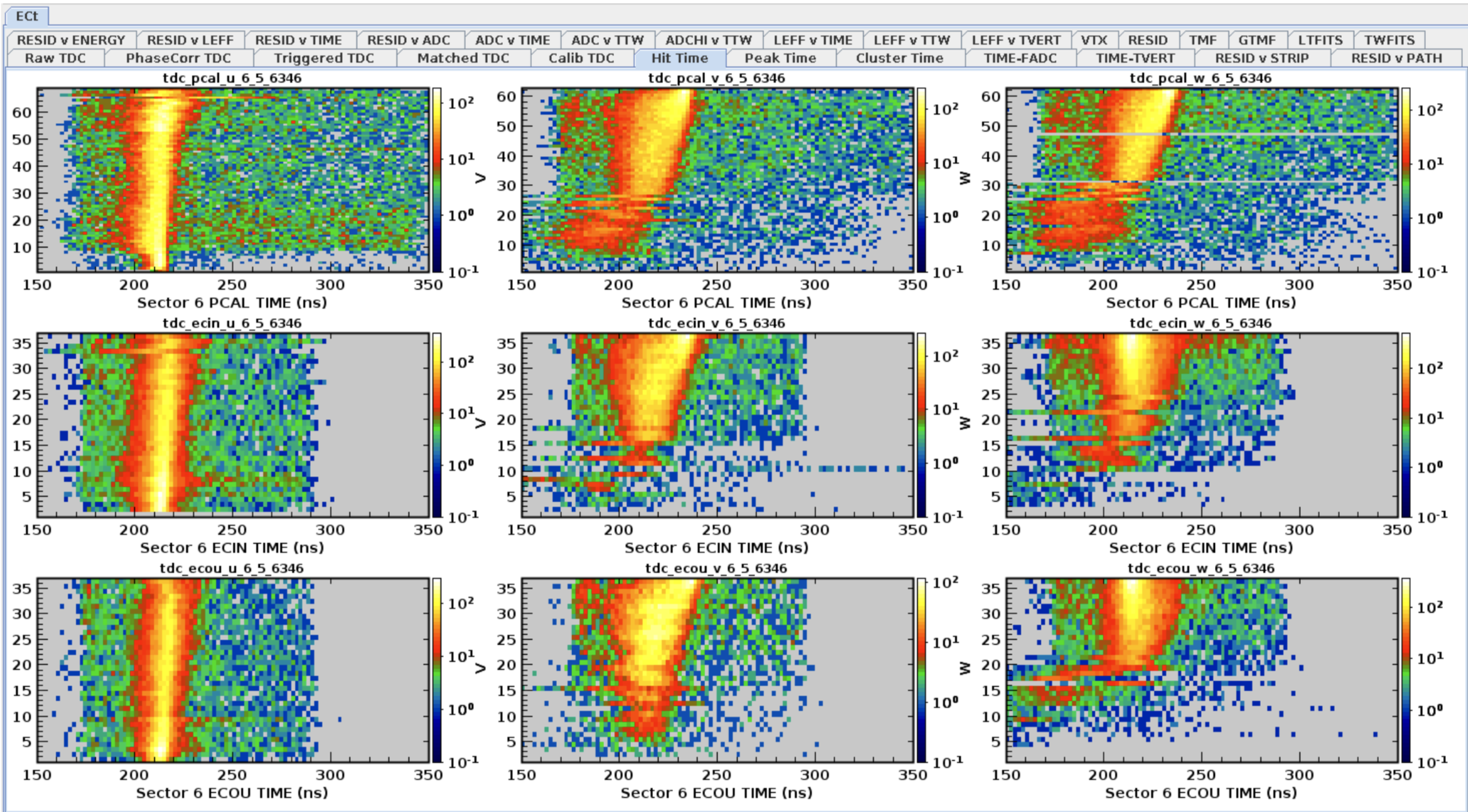 U                                       V                                     W
PCAL
ECin
ECout
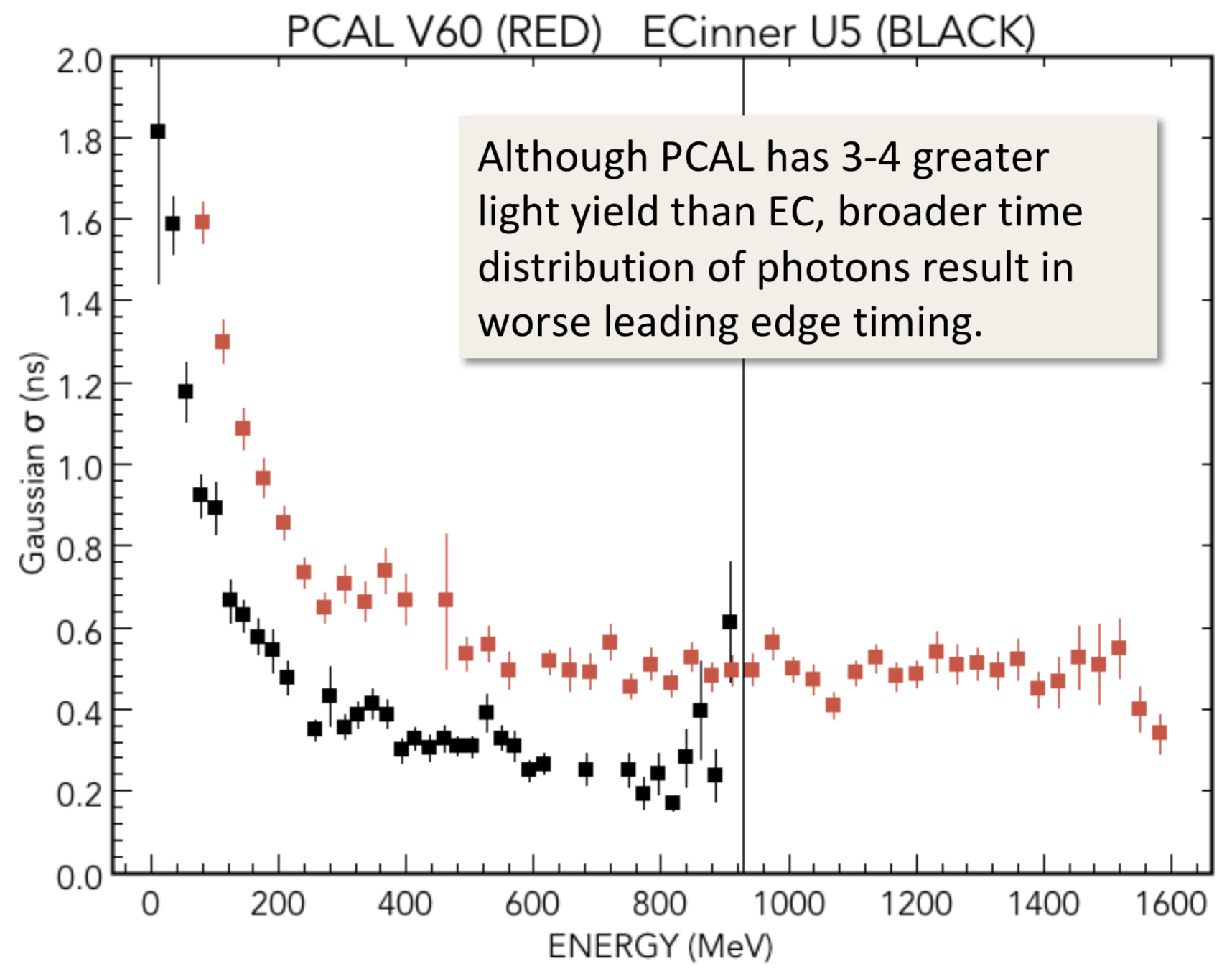 New algorithm
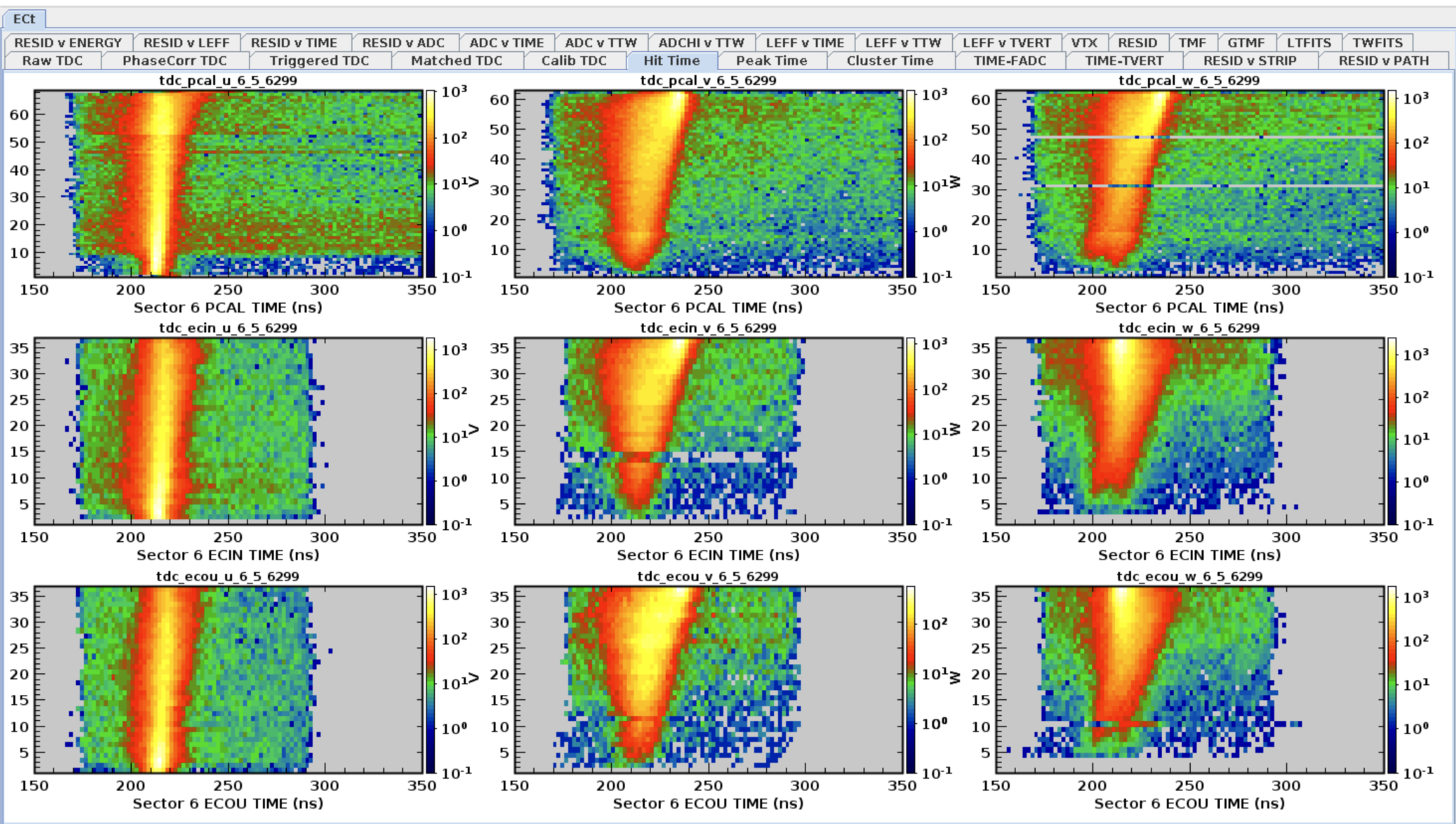 U                                       V                                     W
PCAL
ECin
ECout
10
D.S. Carman, CLAS Collaboration Meeting – Mar. 2019
Forward Tagger Status
Spring18 FT-TRK occupancy after swap corrections
Hardware status
FT-Cal & FT-Hodo:
Stable operations (FT-Cal at 5° C, upgraded FEE for FT-Hodo to reduce gain dependence on beam current)
FT-Trk:
Cables swaps of 2018 Spring and Fall run understood and fixed in software
2 disconnects and 2 swaps after January installation: need to improve checkout procedure
Noisy PLC under investigation
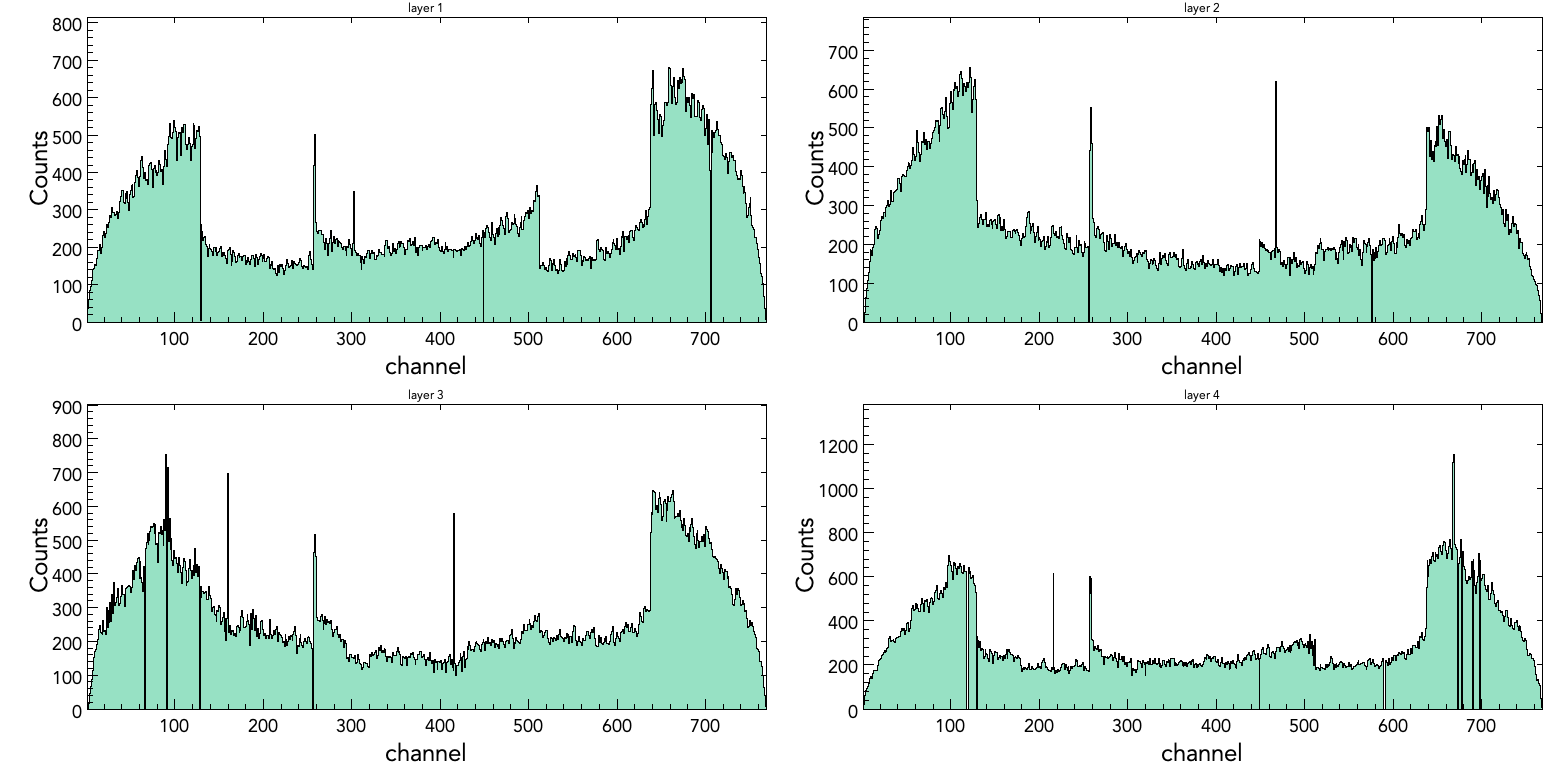 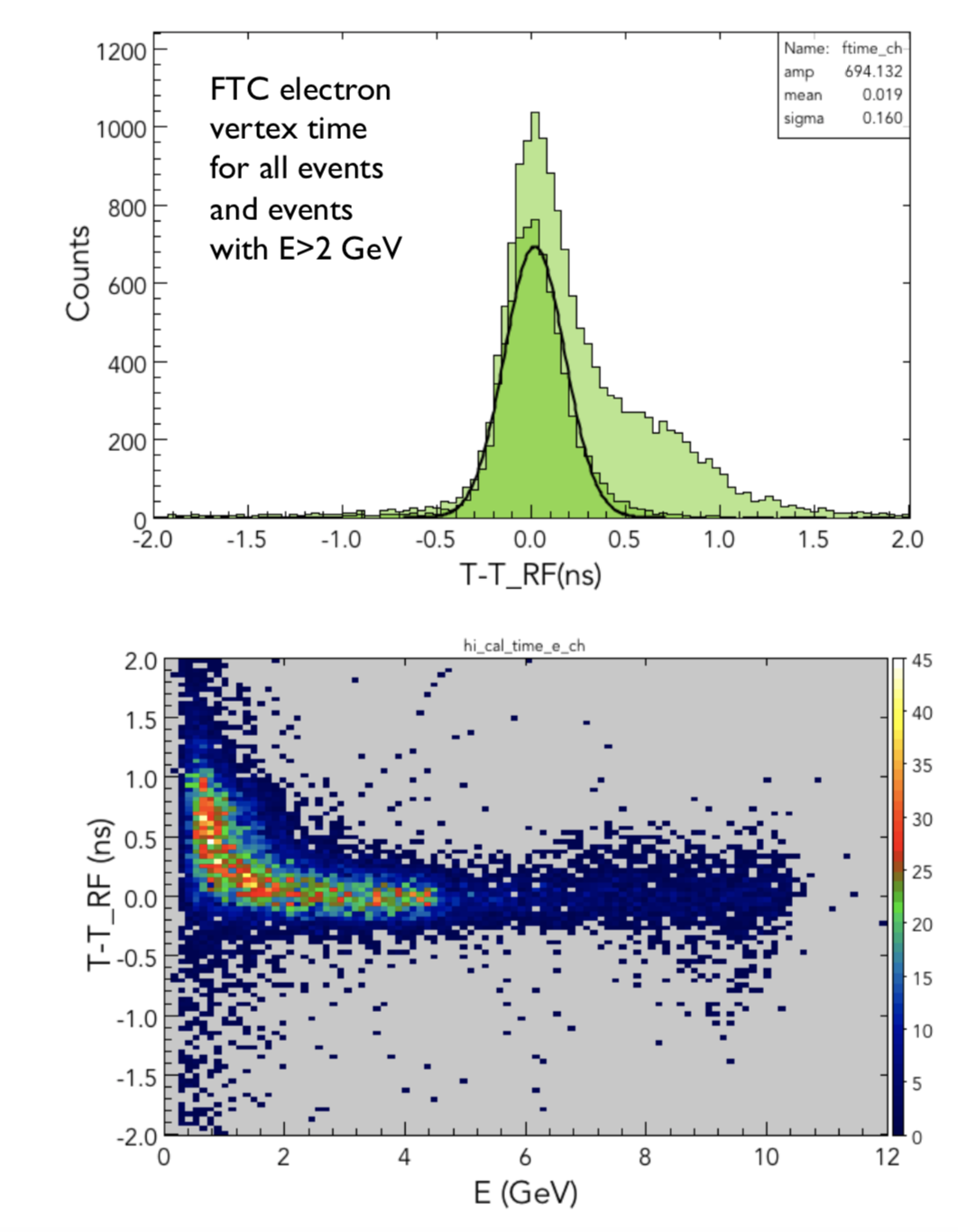 Single crystal timing resolution < 200 ps with energy cut
Calibration & Performance
FT-Cal:
Resolutions:
 se/E ~ 3.3%
sMgg ~ 4.4%
Optimize shower leakage corrections
Add time walk correction to timing calibration
FT-Hodo:
Energy and timing calibrations fully implemented and tested 
FT-Trk:
Track reconstruction implemented and being validated
Tracker alignment work not yet begun
11
D.S. Carman, CLAS Collaboration Meeting – Mar. 2019
Forward Detector PID
negatives
positives
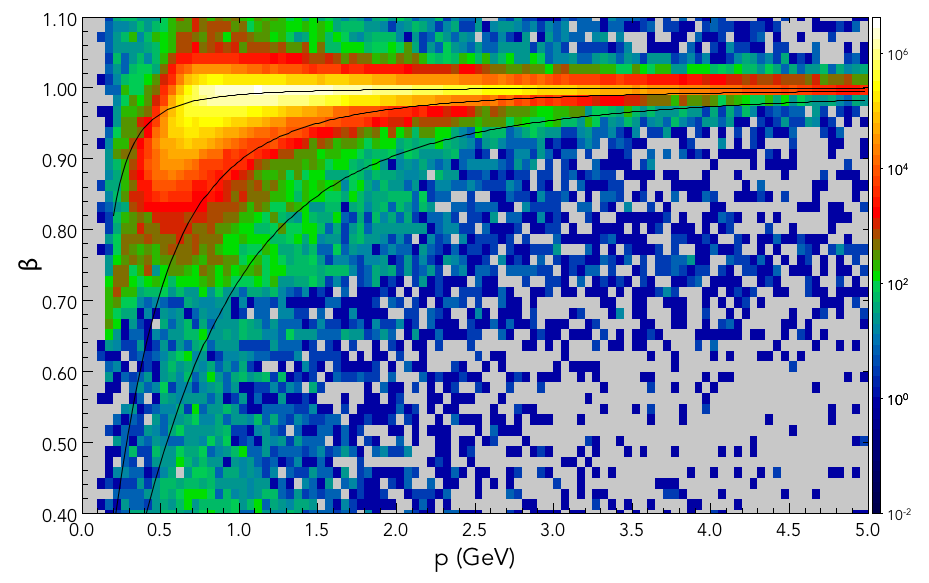 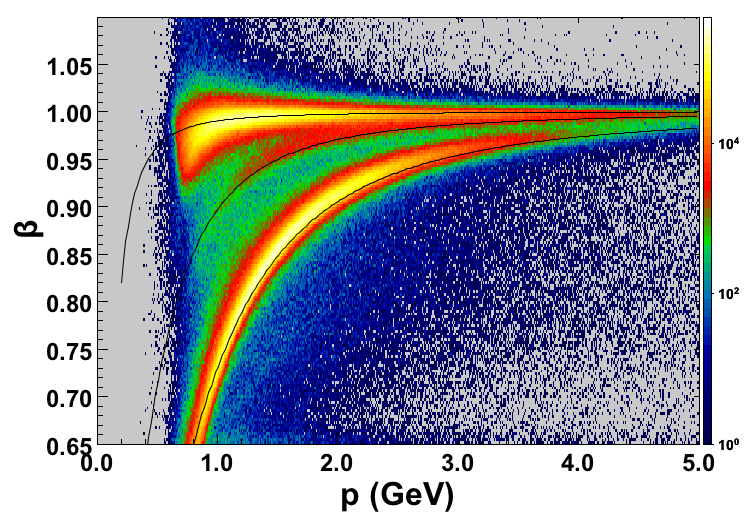 π+
K+
p
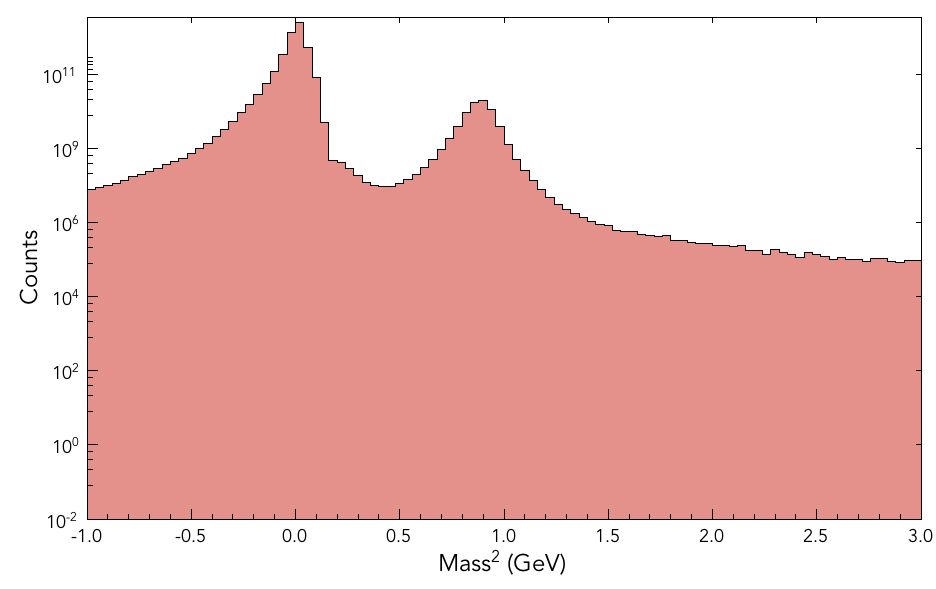 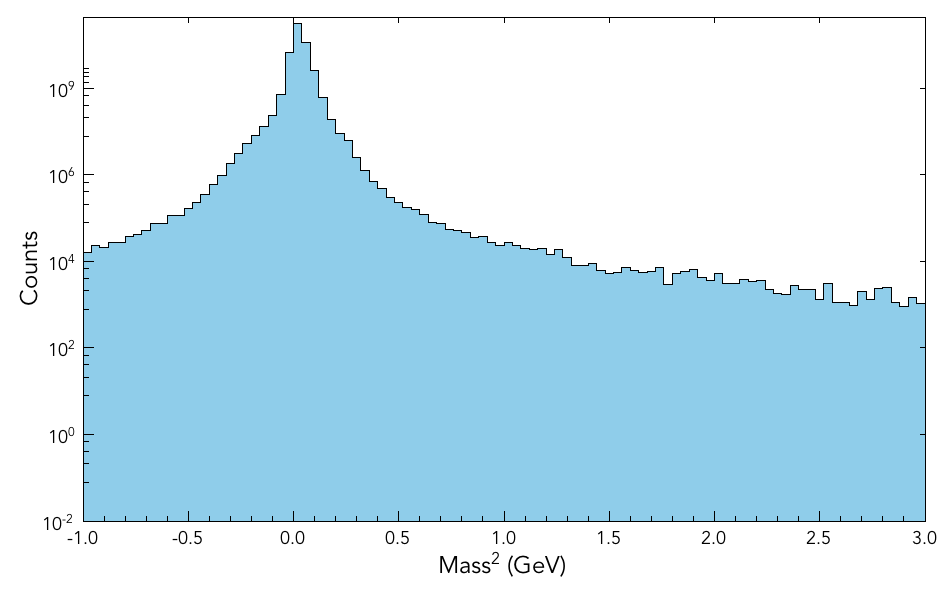 run 4013, 10.6 GeV, T:-100%, S:-100%
12
D.S. Carman, CLAS Collaboration Meeting – Mar. 2019
FTOF Status
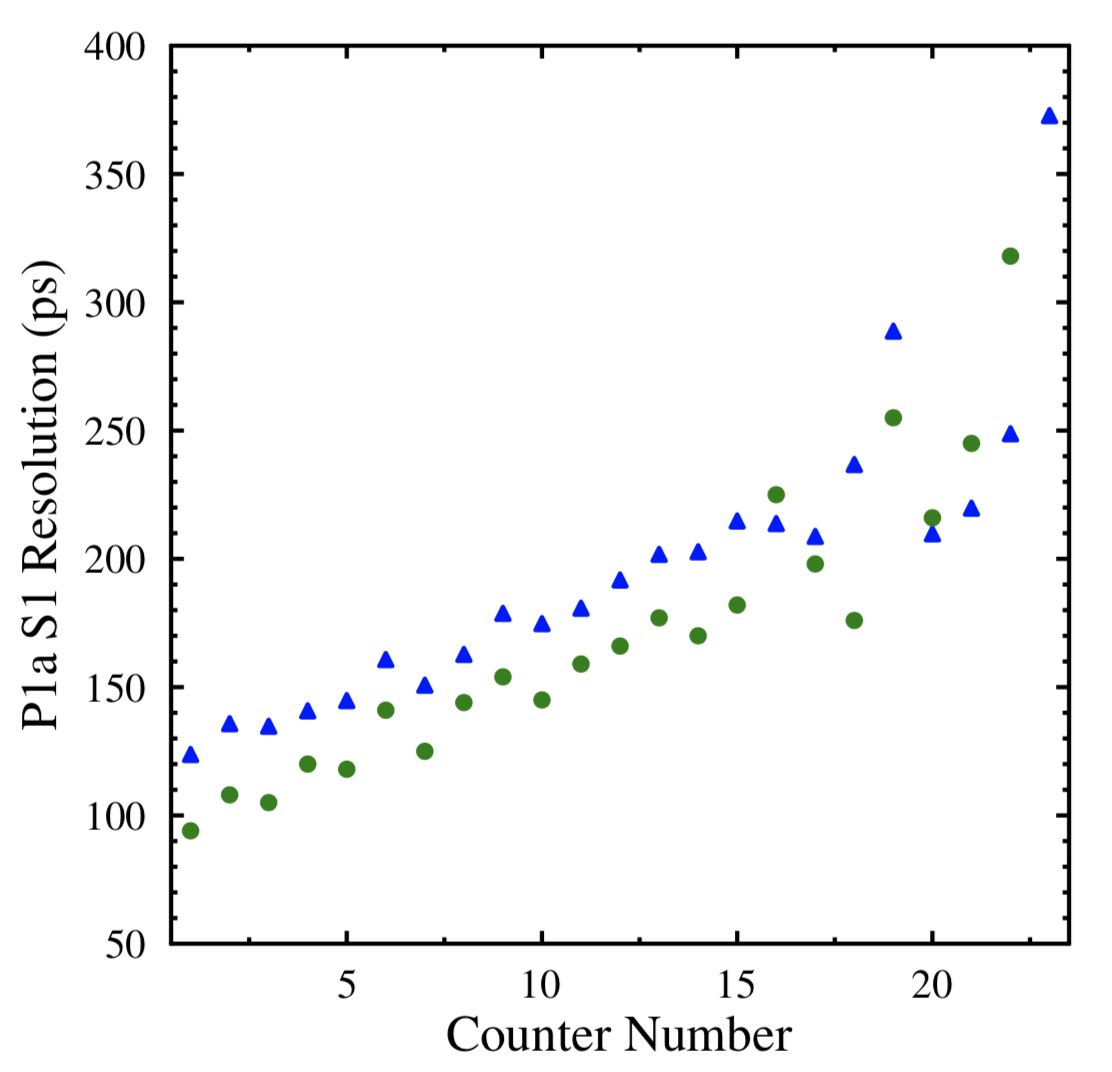 Timing response limited to date:
need to turn on vz corrections to RF: 
adds 83 ps in quadrature
need to turn on position-dependent corrections: 
improves Dt by 15%
resolution smearing due to TDCs (100 ps LSB):
panel-1a/2 : all counters
panel-1b: counters #49-62
Combining times for panel-1b/1a:
work in progress using MC data:
improves Dt by 15% from using time from panel-1b alone
study includes optimize hit cluster definitions in each FTOF panel
10.6 GeV, Run 4013
Tor:-100%, Sol:-100%
tag 5b.7.1
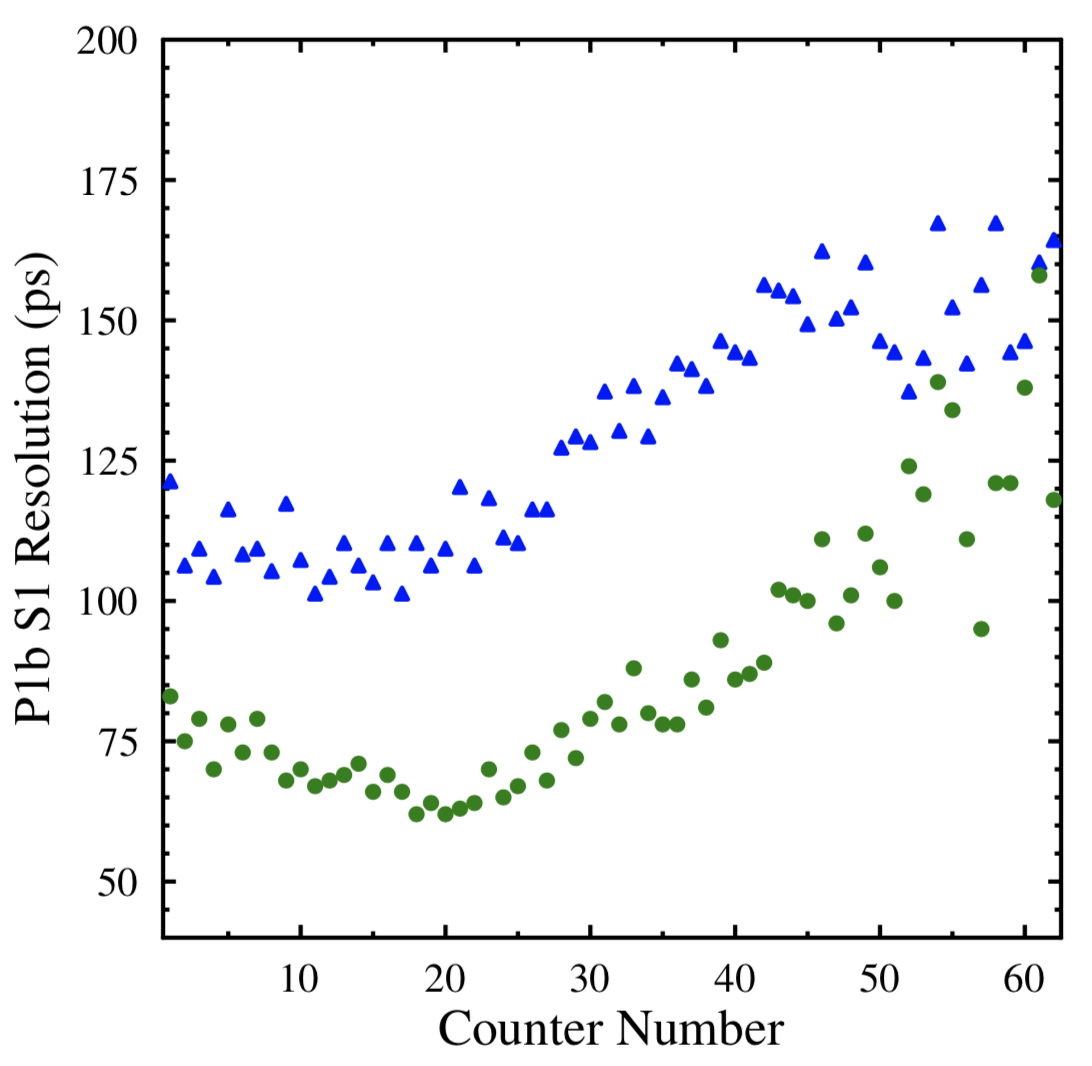 corr off
corr on
13
D.S. Carman, CLAS Collaboration Meeting – Mar. 2019
FTOF PID Limitations
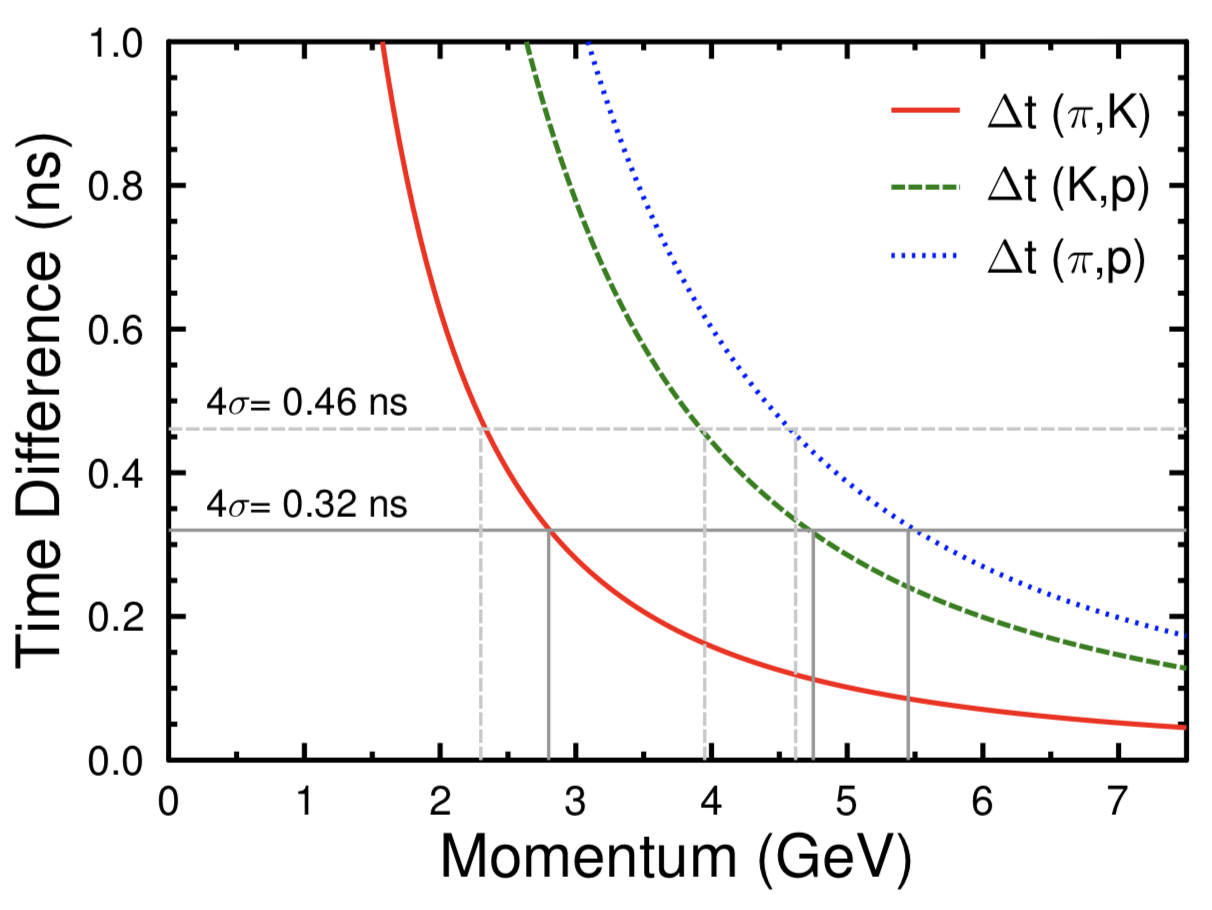 14
D.S. Carman, CLAS Collaboration Meeting – Mar. 2019
Central Detector PID
negatives
positives
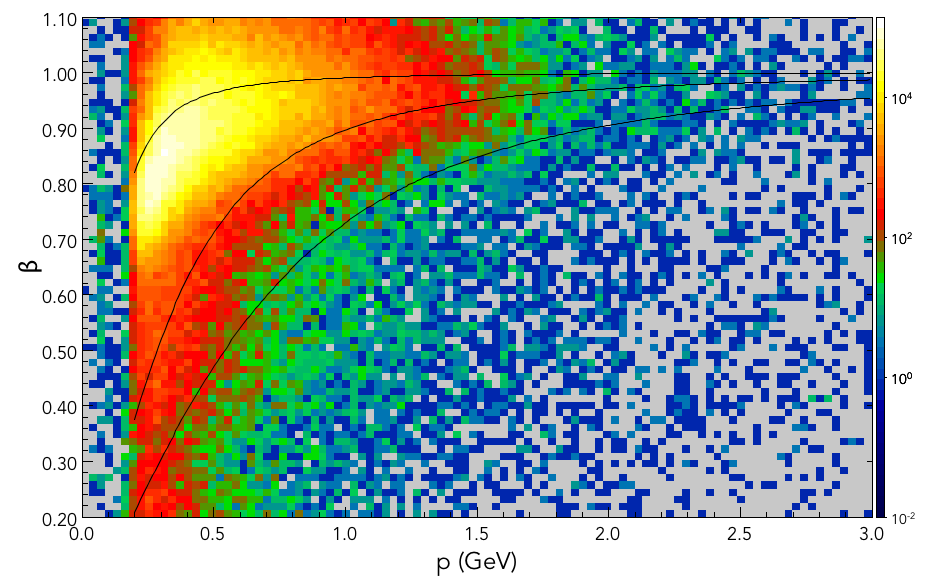 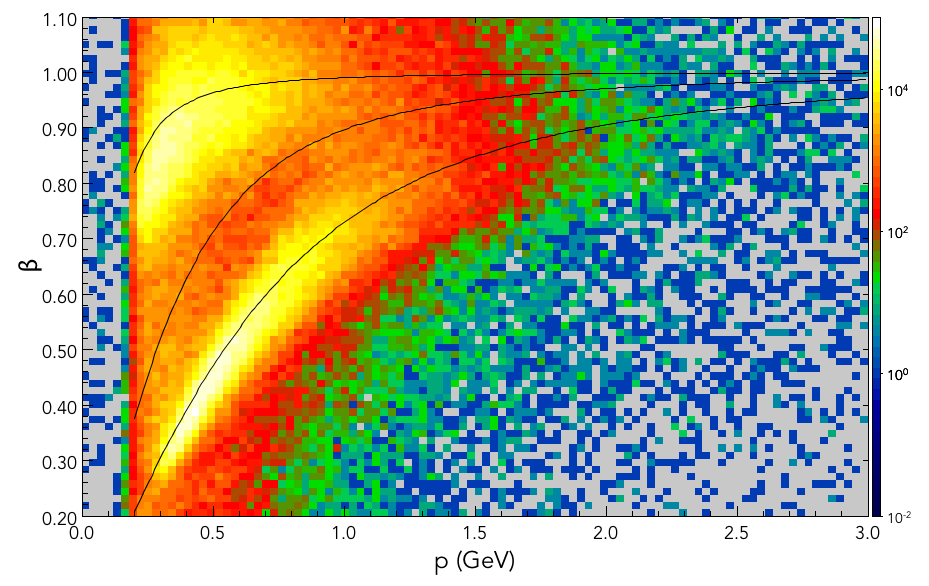 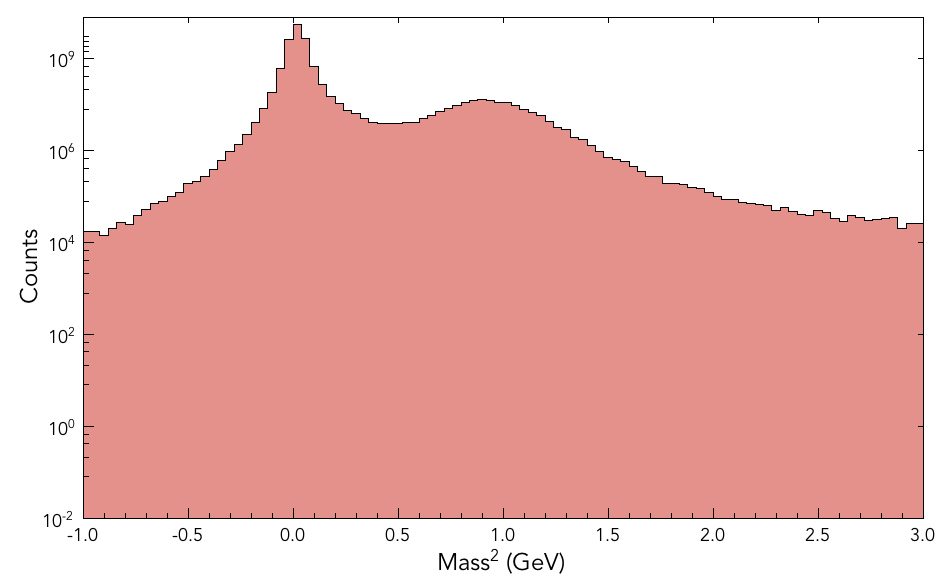 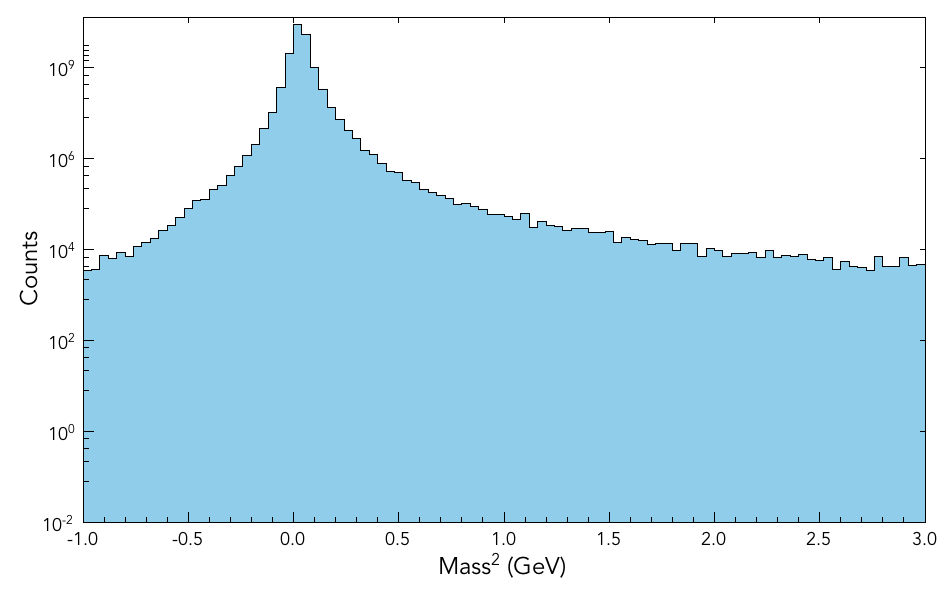 run 4013, 10.6 GeV, T:-100%, S:-100%
15
D.S. Carman, CLAS Collaboration Meeting – Mar. 2019
CTOF Status
10.6 GeV Torus=-100%, Solenoid=-100%
Run 4013, tag 5b.4.0
Time "residual" used for calibration:
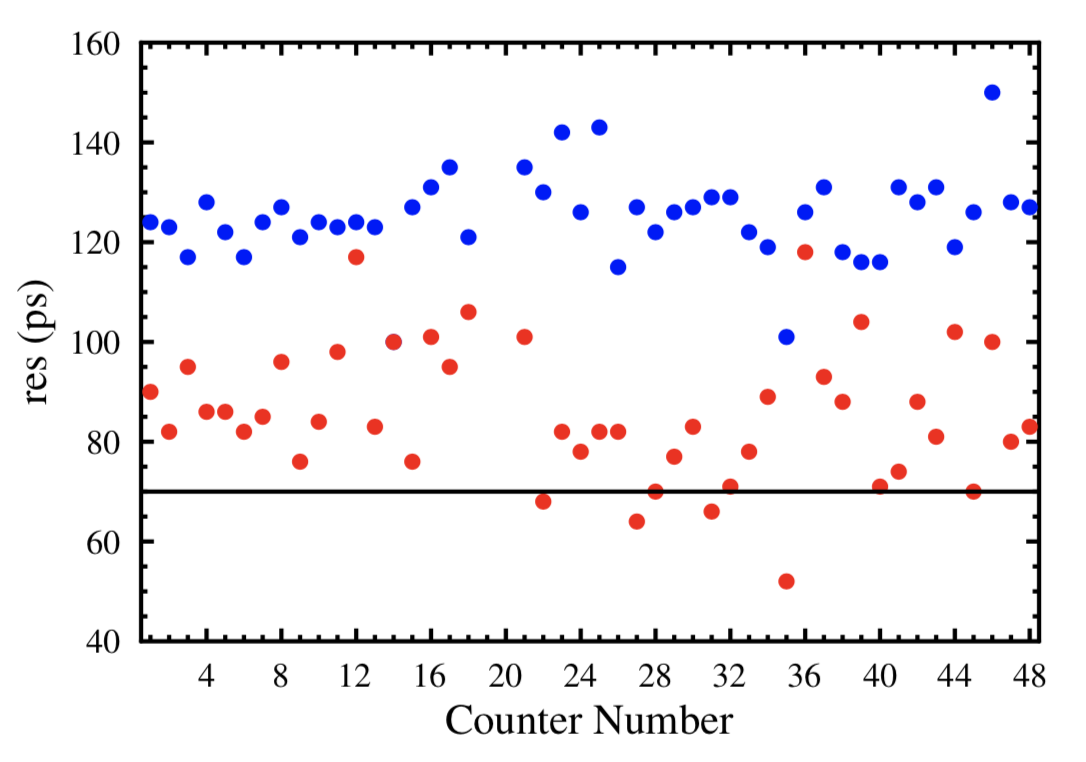 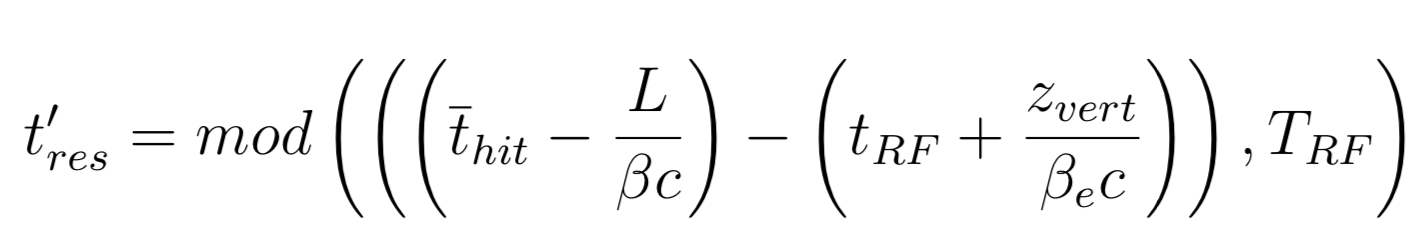 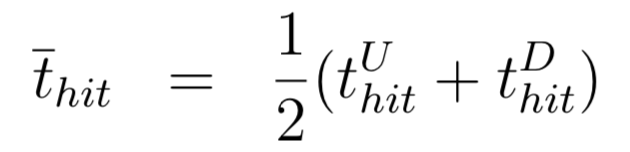 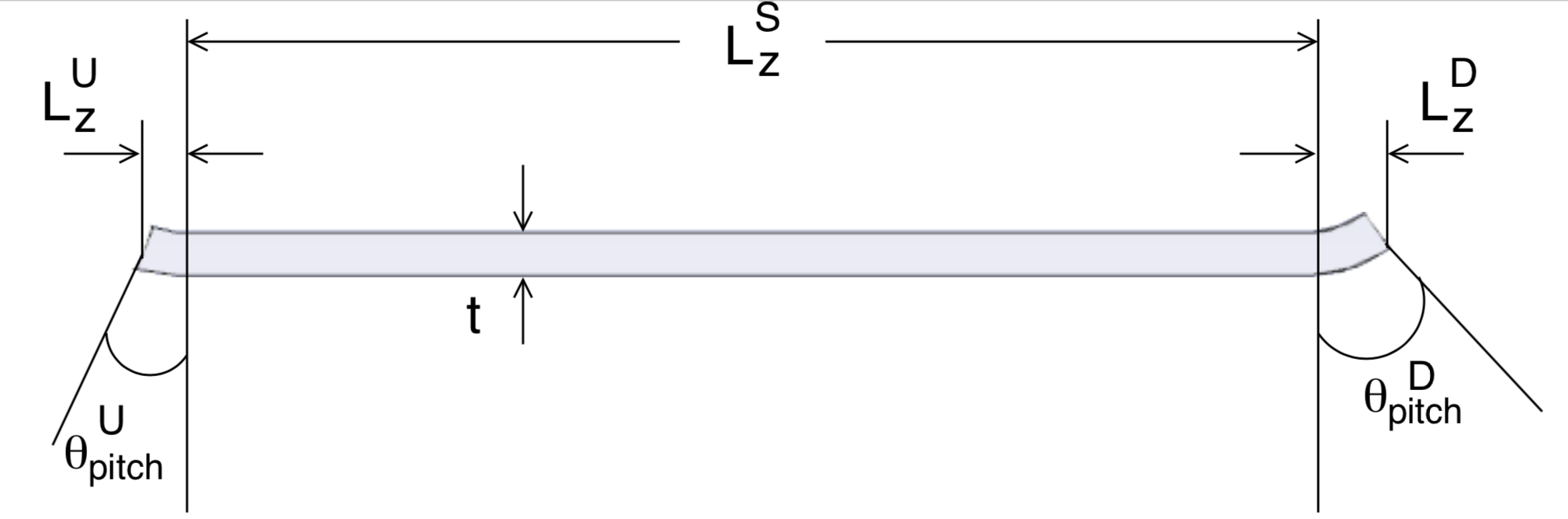 DNP cooking, RF vzcorr
CTOF scintillation bar
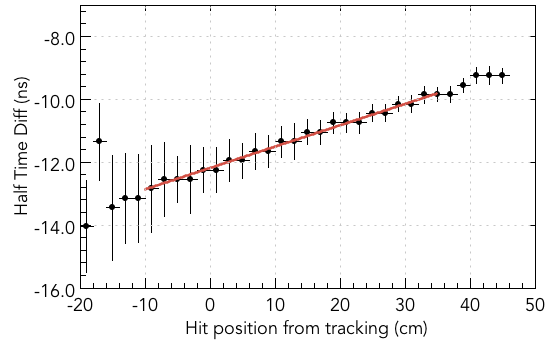 Time resolution limitations (current):
Lack of RF vertex correction
Issues with curved end shapes
Response effects
Cherenkov light effect?
z = ½veff (tU-tD)
16
D.S. Carman, CLAS Collaboration Meeting – Mar. 2019
CTOF Status
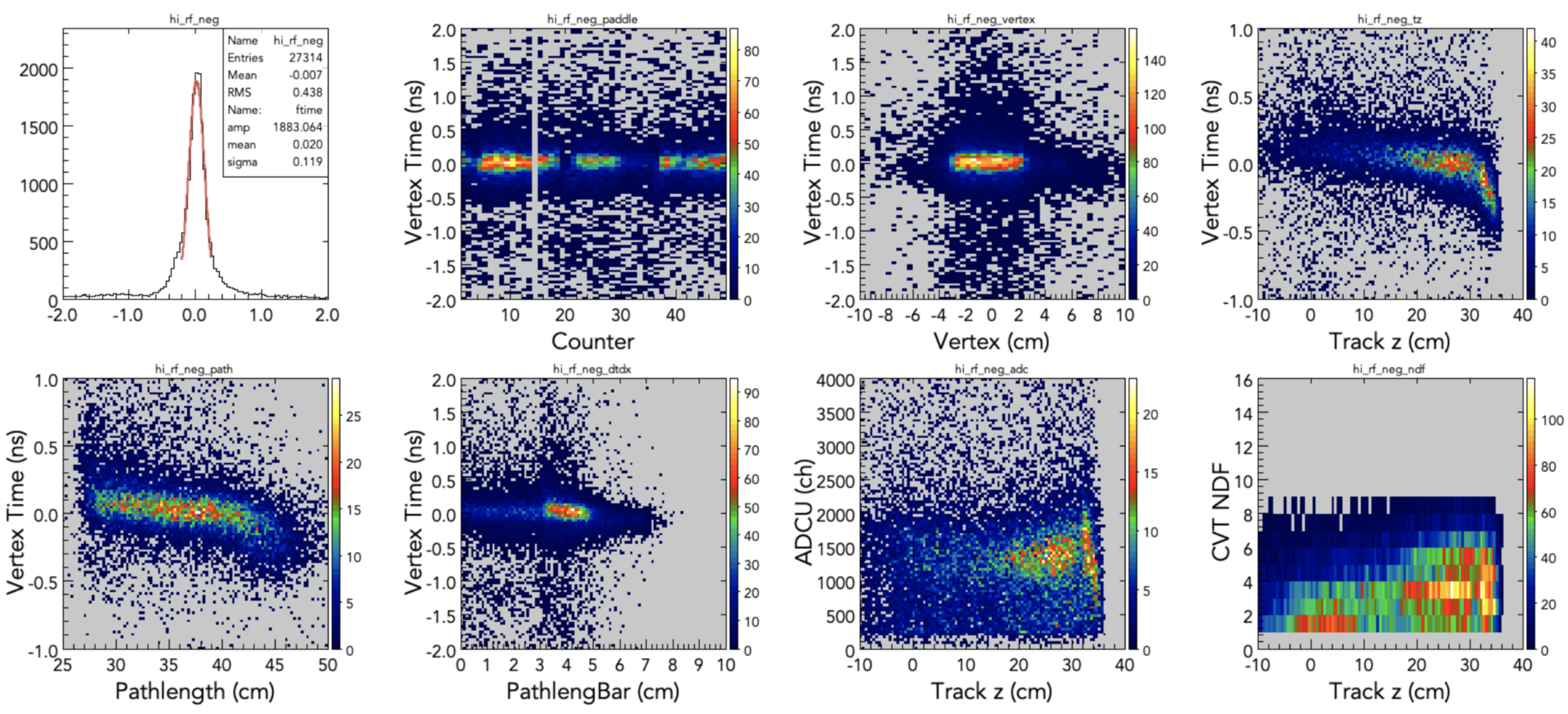 Plan to remove vertex time dependence with ad hoc functional correction – work in progress
17
D.S. Carman, CLAS Collaboration Meeting – Mar. 2019
DC Status
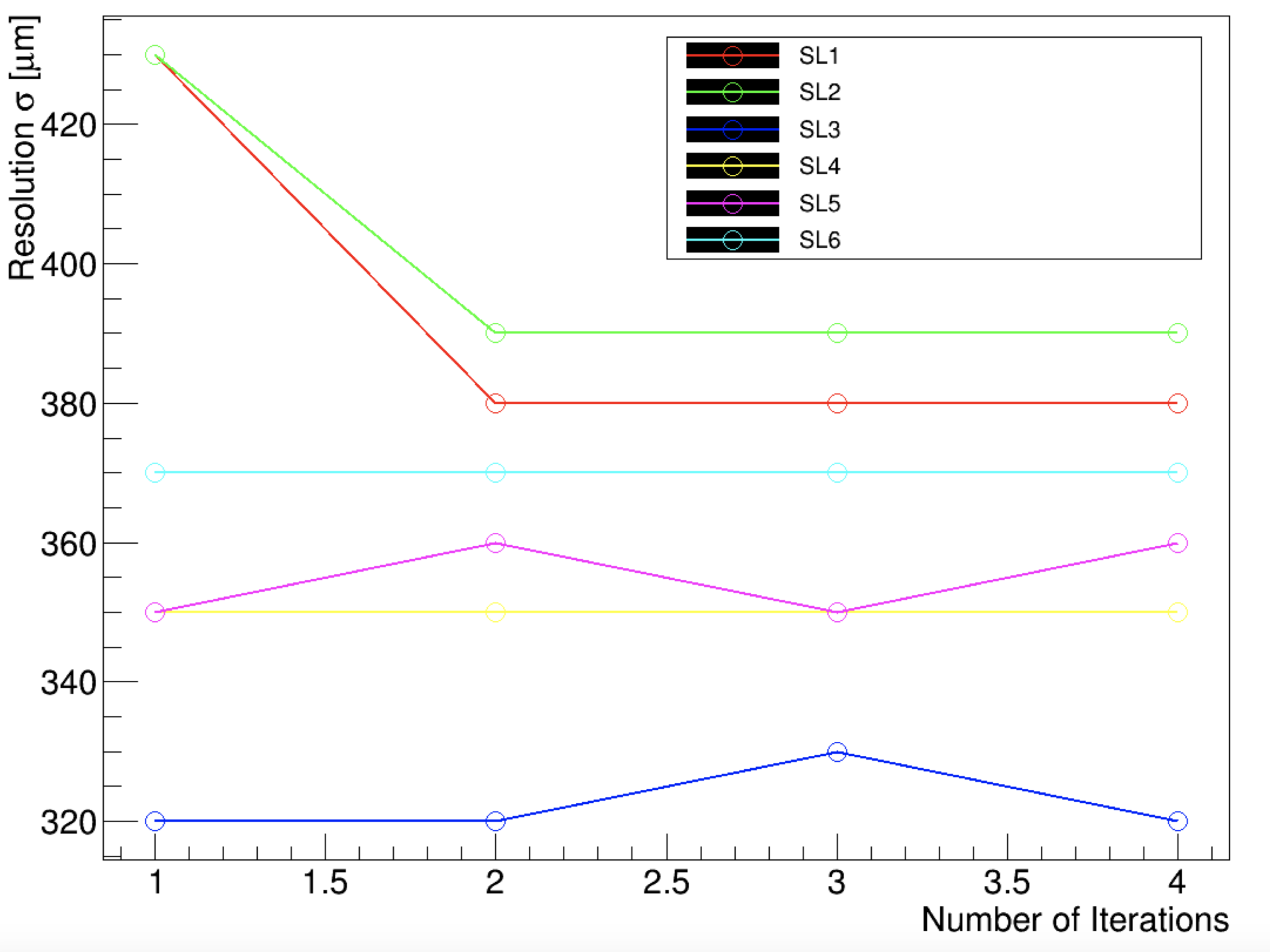 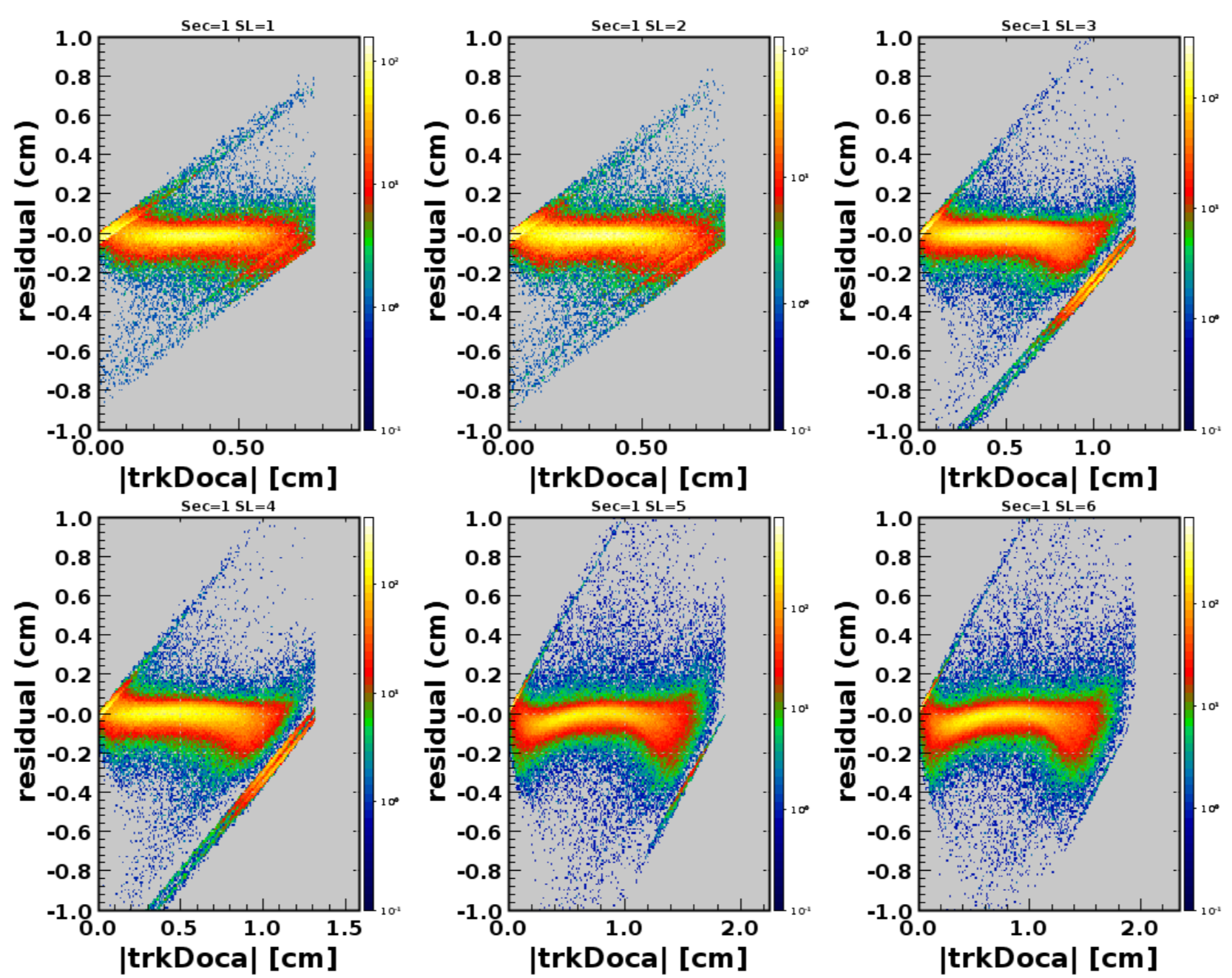 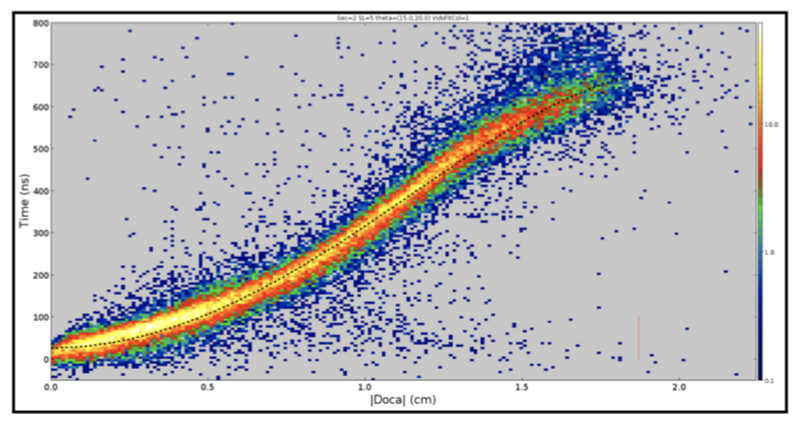 Status and Plans:
Position resolutions 350-450 mm (typical)
Investigate different td function forms to better describe the data
Understand parameter correlations/limits
Develop status table for reconstruction and MC matching
Alignment (nearly done)
Recalibration monitoring metrics understood
18
D.S. Carman, CLAS Collaboration Meeting – Mar. 2019
Forward Tracking Efficiency
Fall-off of tracking efficiency with beam current seen in RG-A, -K, and -B
Working to understand sources of loss; improvements expected moving forward
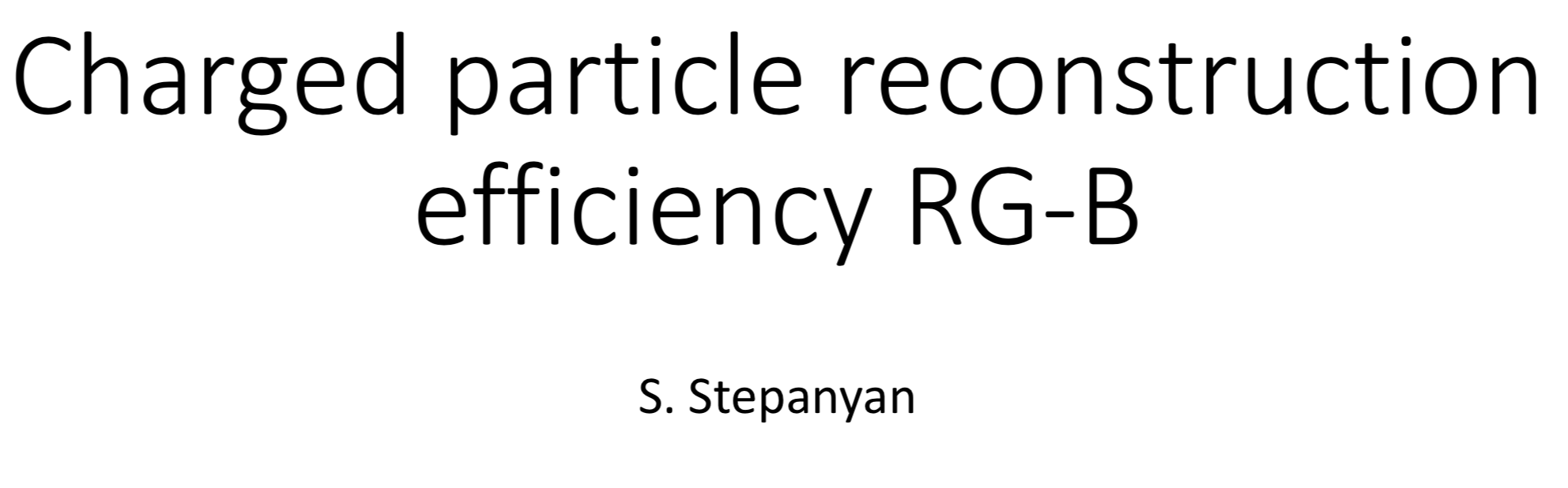 2/16/19
0.5%/nA
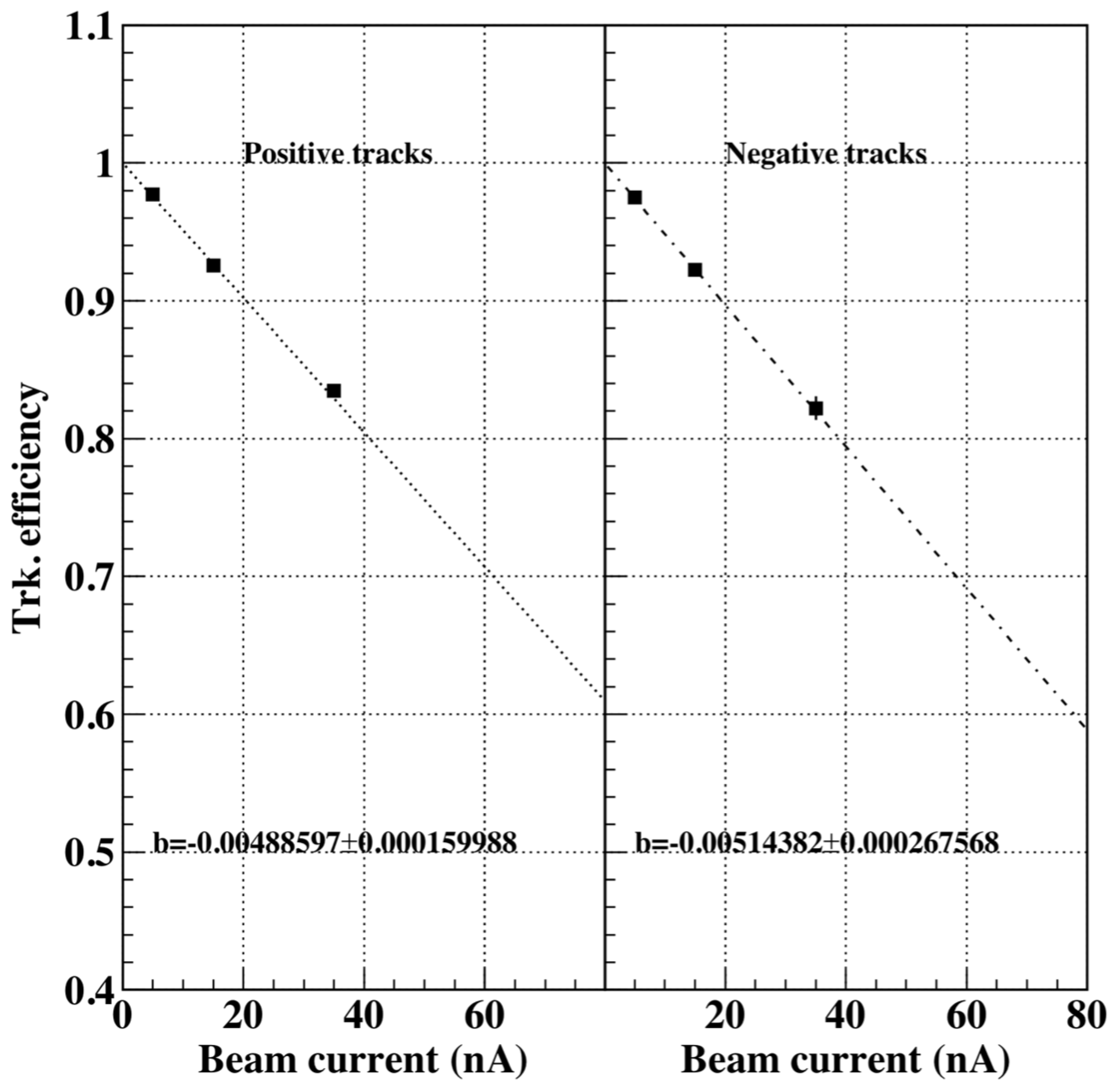 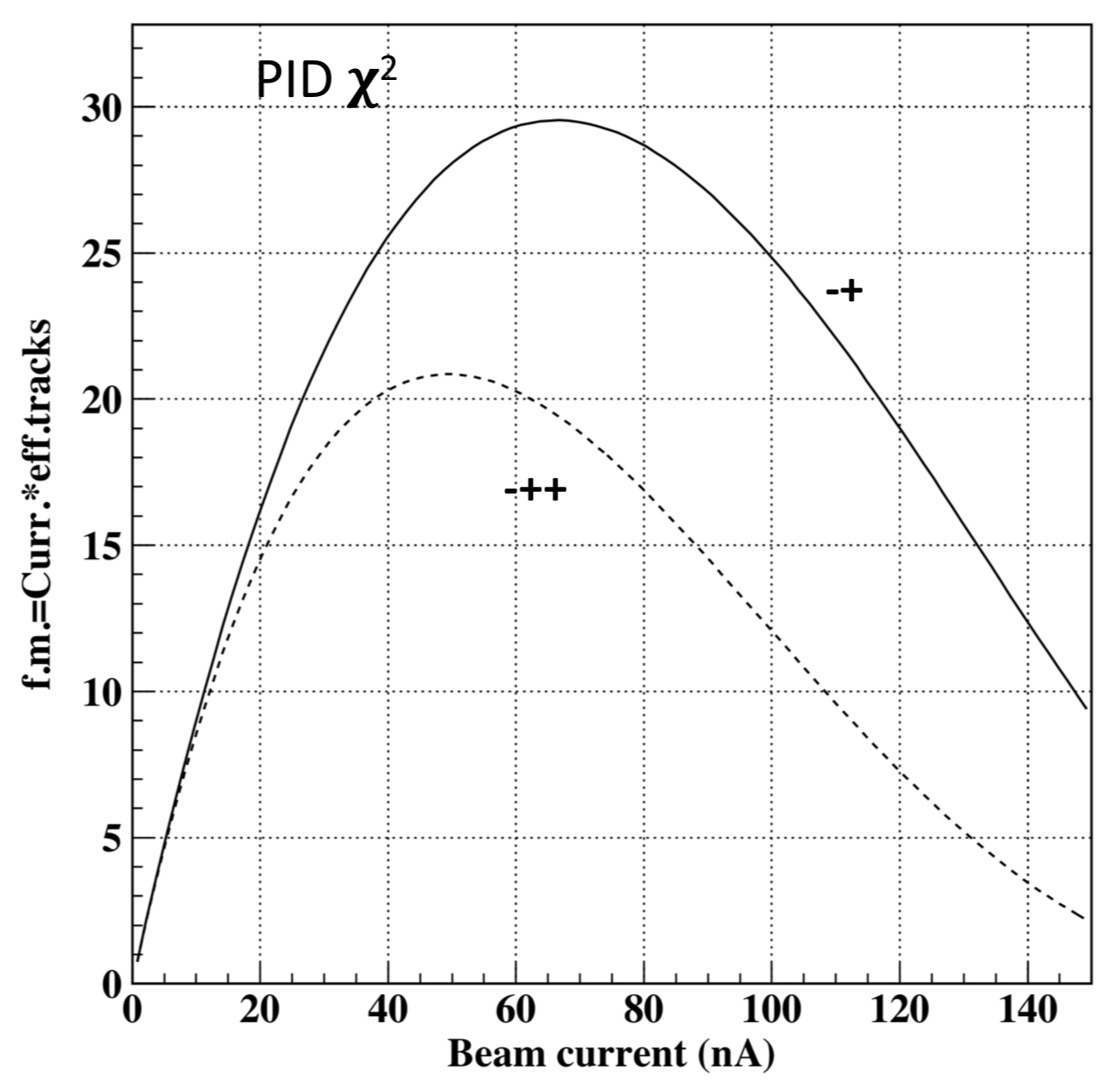 figure of merit
19
D.S. Carman, CLAS Collaboration Meeting – Mar. 2019
CVT Status
Zero field alignment data
Production data @ 35 nA
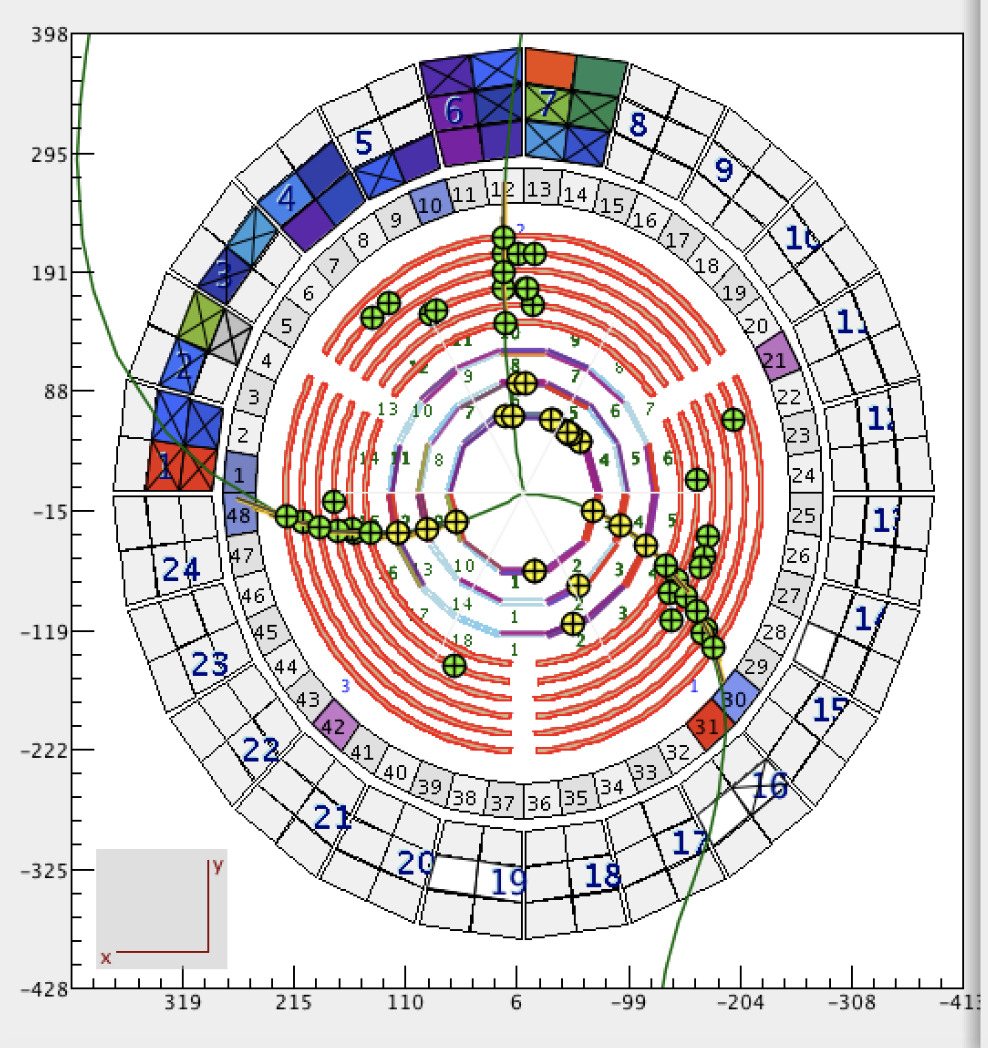 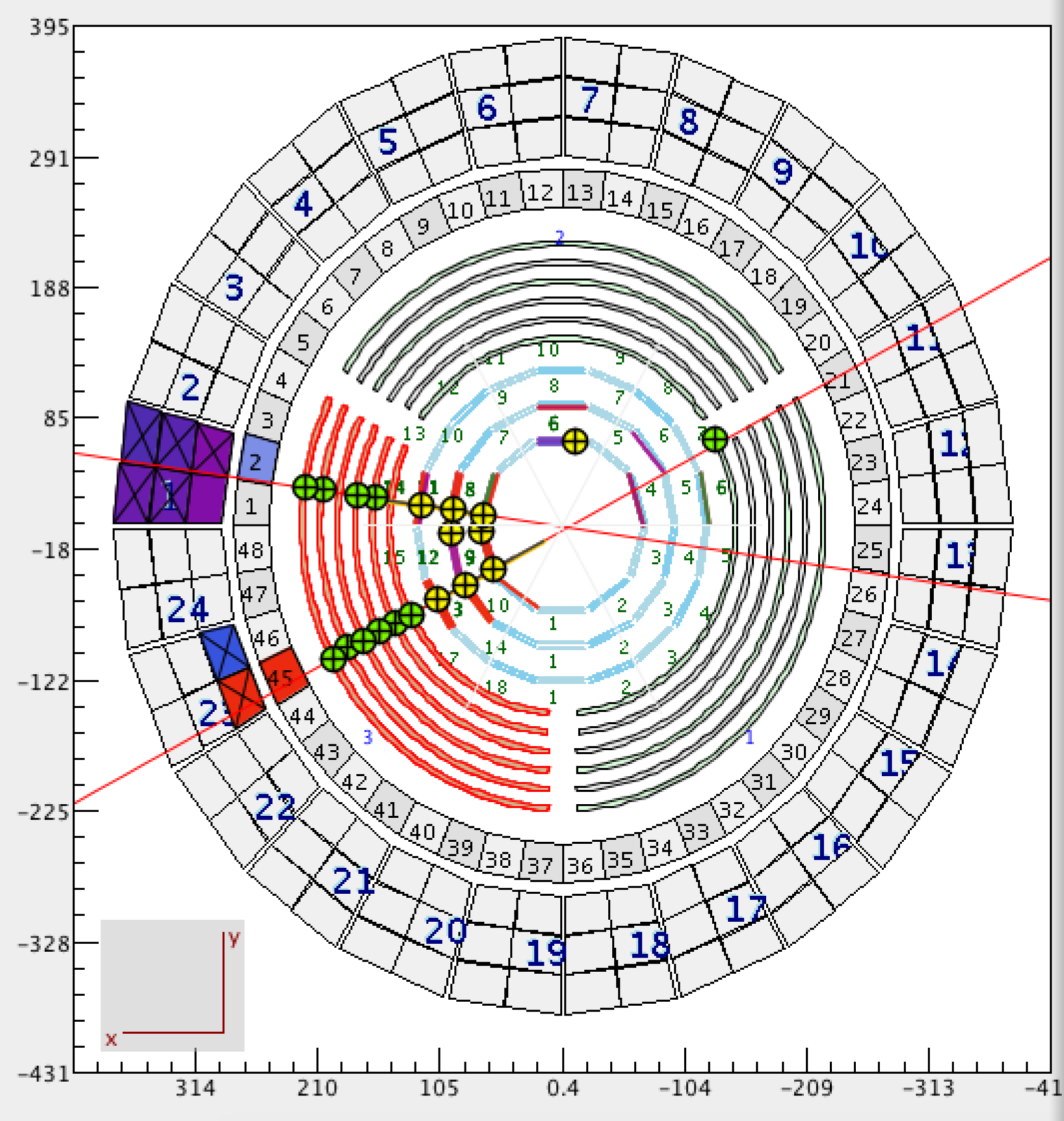 Occupancies in SVT < 1% - should yield high efficiency, but this is not the case -
Possible deficiencies in tracking algorithm ??
Repairs to BMT made in Jan.
SVT and MM performance good for RG-B (N.B. SVT leakage currents)
Alignment of CVT (MM and SVT) in progress – converging soon
20
D.S. Carman, CLAS Collaboration Meeting – Mar. 2019
SVT Status
leakage currents
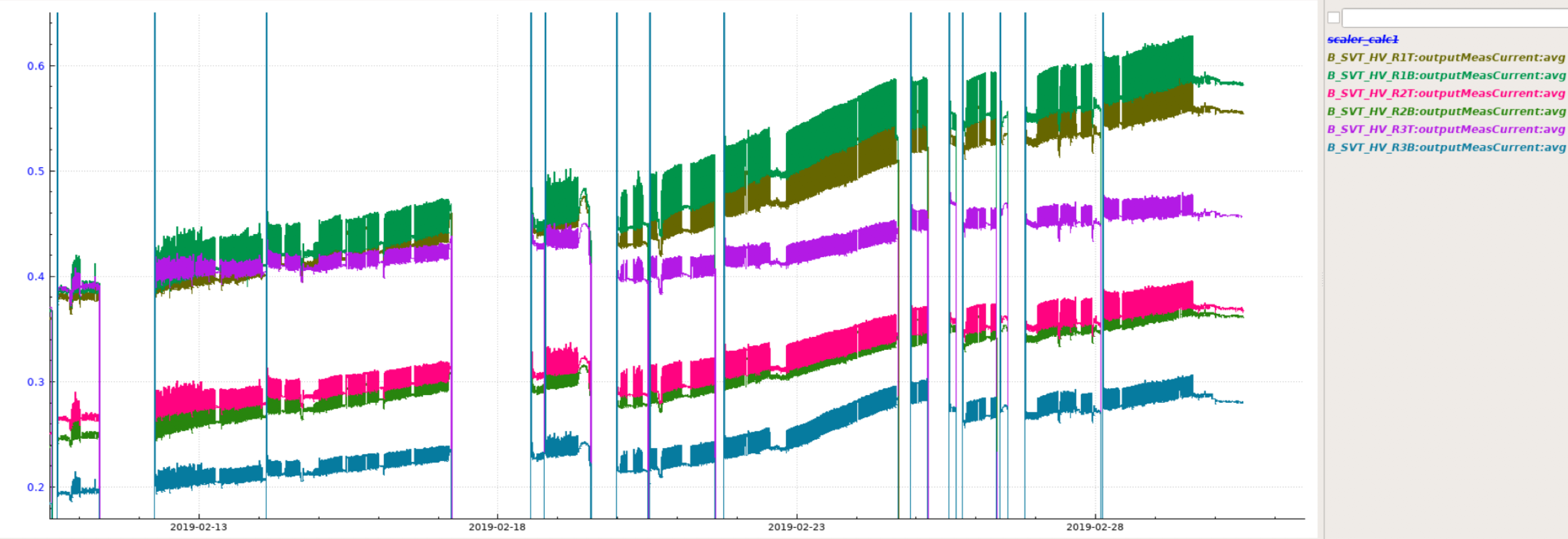 L1
L2
L6
L4
L3
L5
nA
500
400
300
200
Feb. 13	                    Feb. 18   	                Feb. 23                                 Feb. 28
nA
beam current
60
50
40
30
20
10
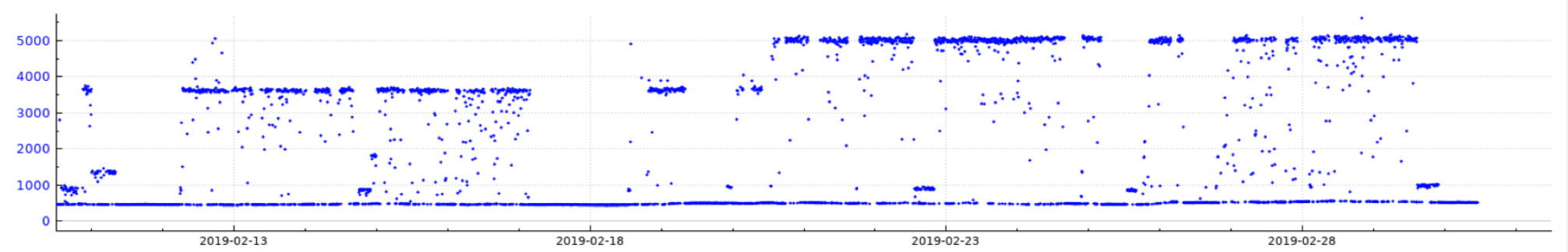 Feb. 13	                    Feb. 18   	                Feb. 23                                 Feb. 28
21
D.S. Carman, CLAS Collaboration Meeting – Mar. 2019
Central Tracking Efficiency
Fall-off of tracking efficiency with beam current
Working to understand sources of loss to see if improvements are possible
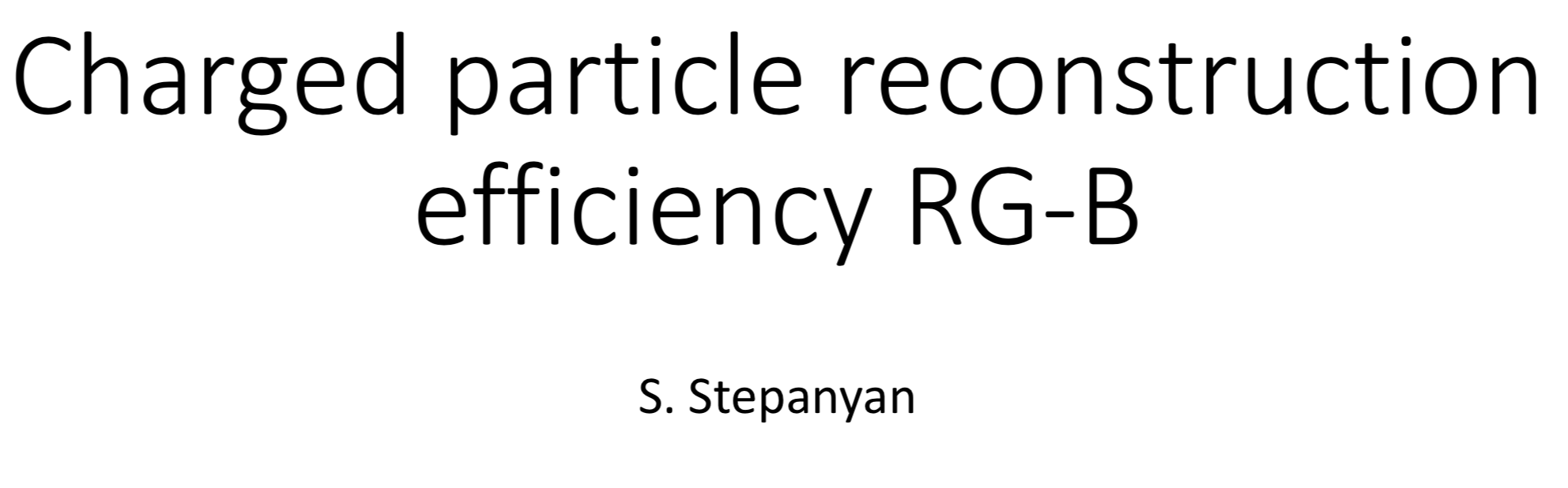 2/16/19
1%/nA
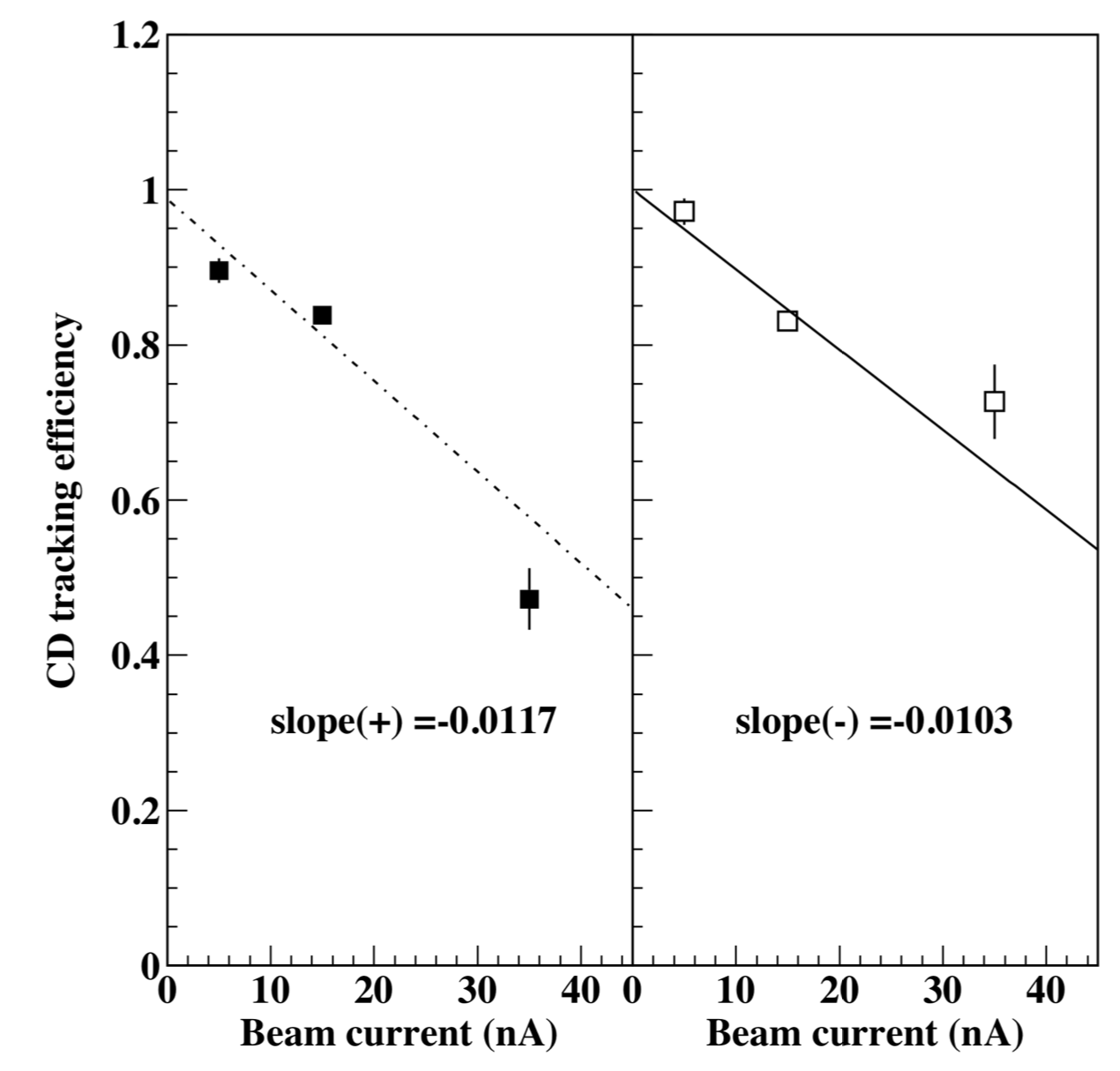 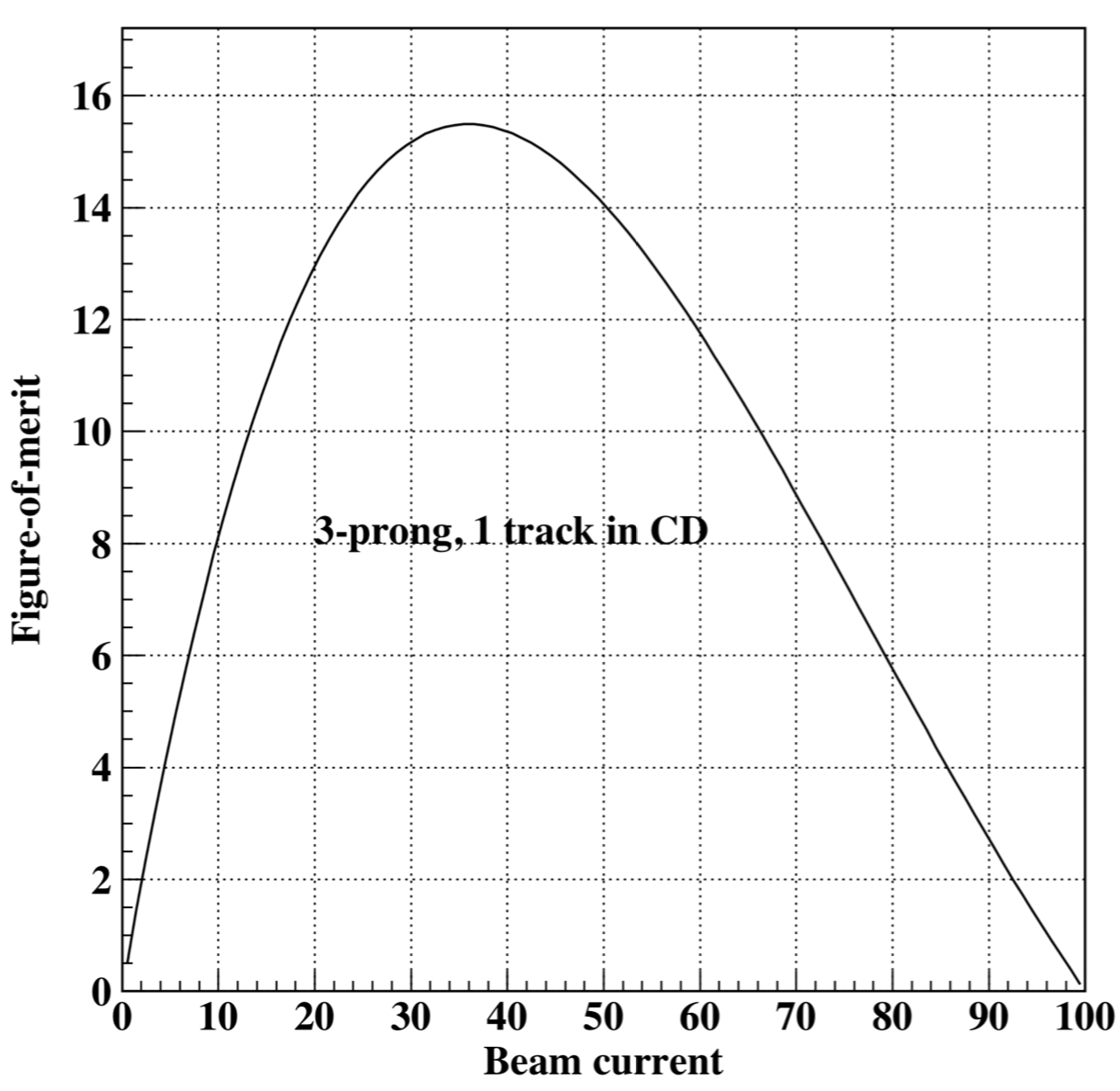 positive tracks
negative tracks
figure of merit
22
D.S. Carman, CLAS Collaboration Meeting – Mar. 2019
HTCC Calibration Status
Gain matching uniformity
Average NPhe Response
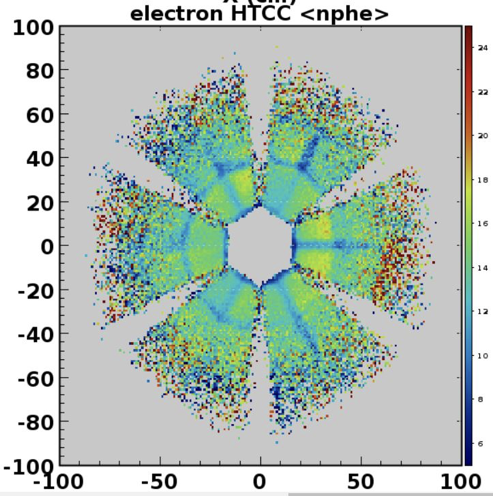 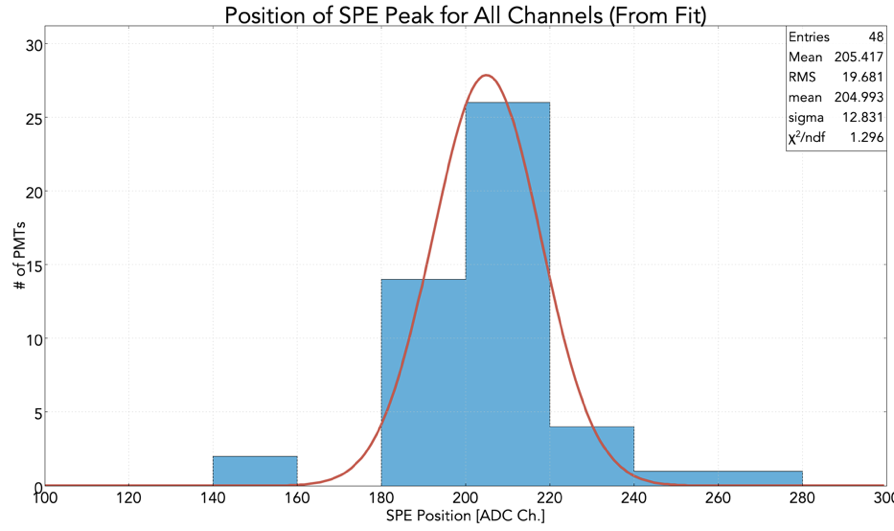 HTCCy
HTCCx
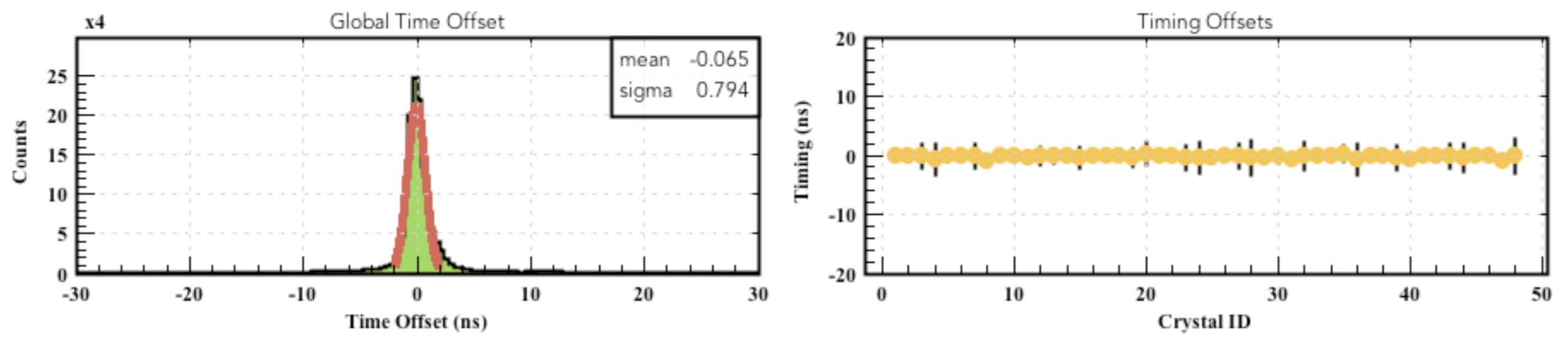 Typical Timing Calibration
23
D.S. Carman, CLAS Collaboration Meeting – Mar. 2019
LTCC Status
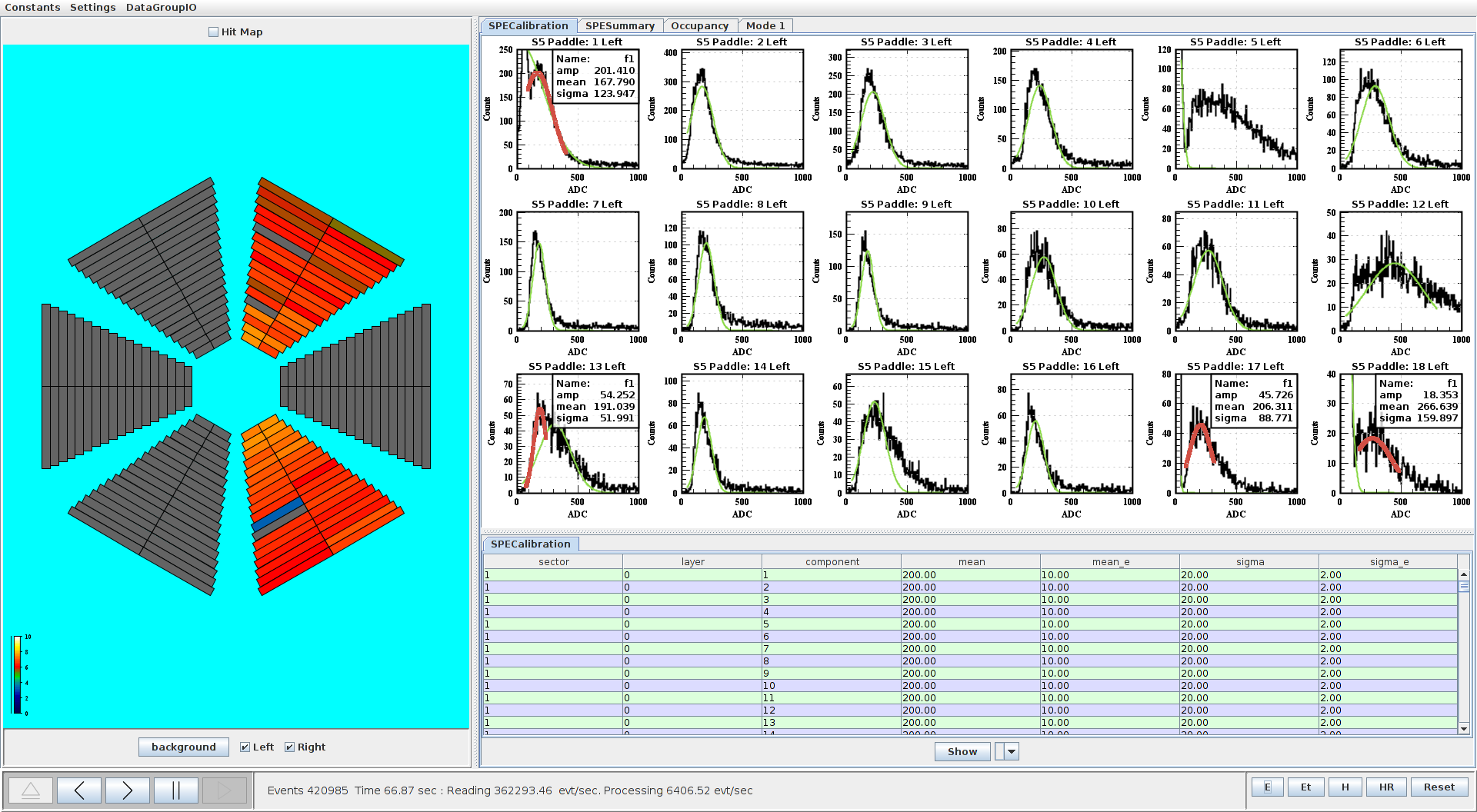 Detector Configurations:
Spring run: S2, S3, S5, S6; only S5 was (partially) filled with C4F10
Fall run: S3, S5; only S3 was (partially) filled with C4F10
Gas levels of C4F10 varied with time in unknown way
Winter run: S3, S5 filled with C4F10
Minimal leak rate in both boxes
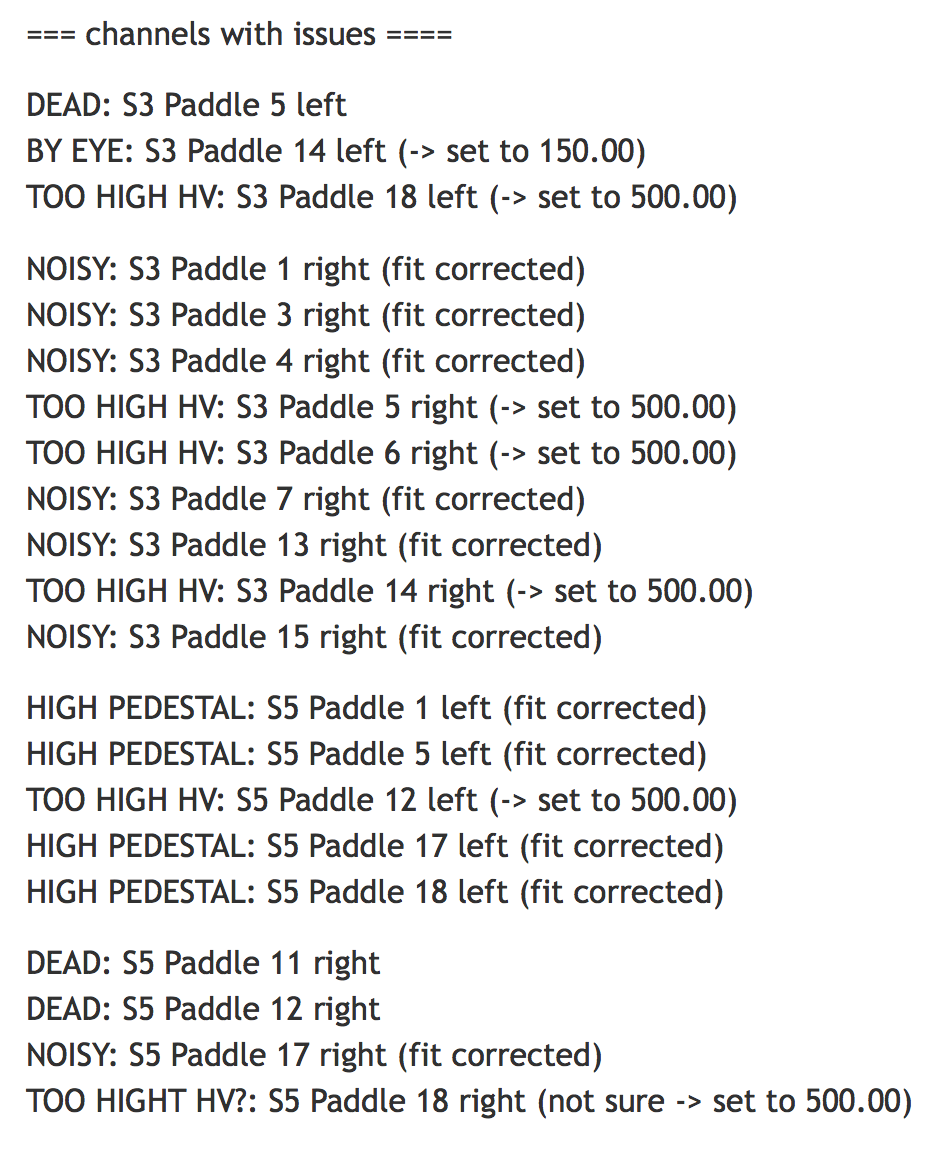 Gain calibrations completed for LTCC
hit cluster position and energy reconstruction not ready yet
Timing calibration algorithm needs to be developed and tested
24
D.S. Carman, CLAS Collaboration Meeting – Mar. 2019
RICH Calibration Status
First version of the RICH time calibration suite ready
total number of parameters is 25024 time offsets and 1564 time walk constants
tested only on run 4013 (software tag 5b.7.4)
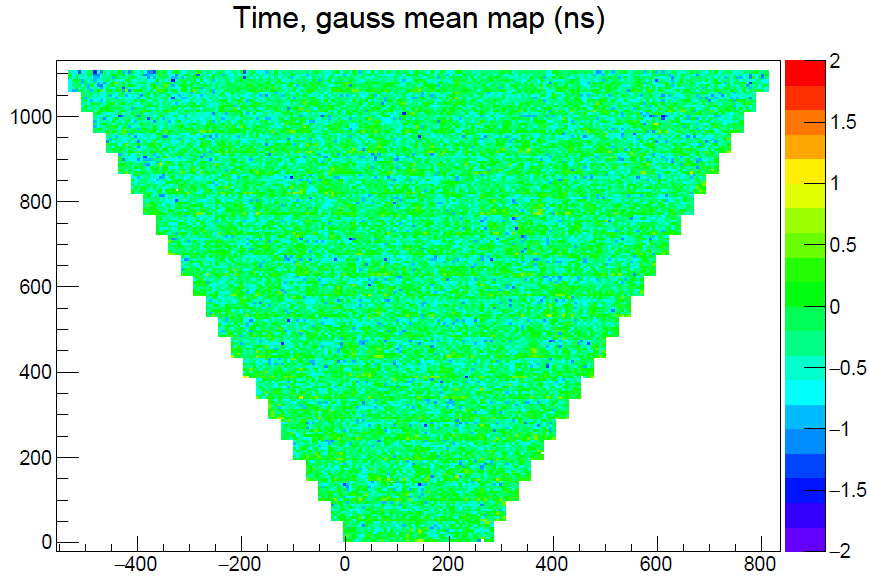 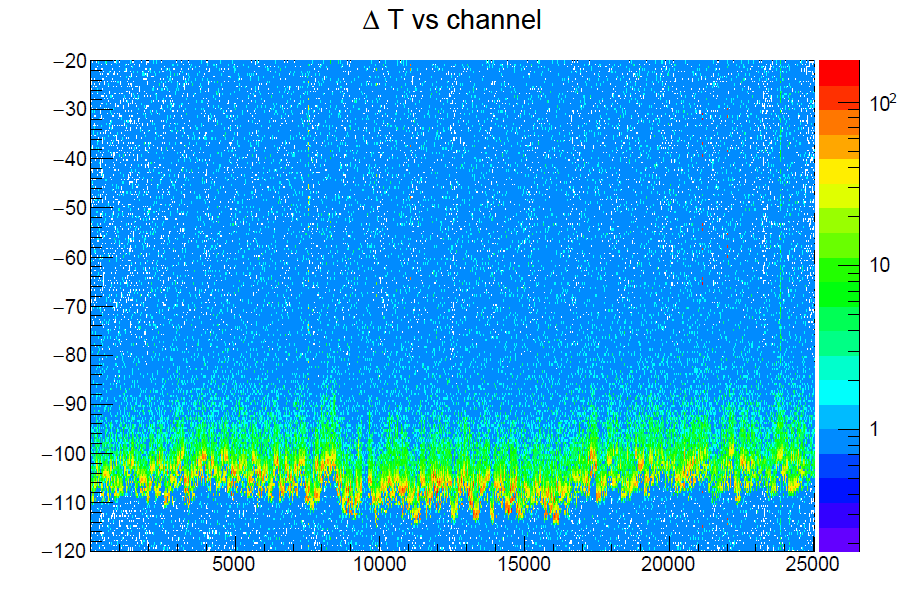 DT = meas. – expected
before correction
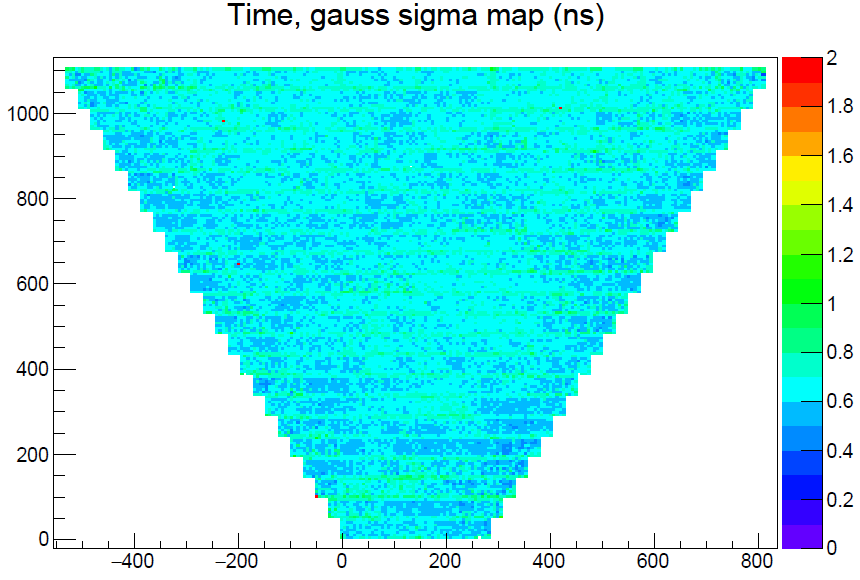 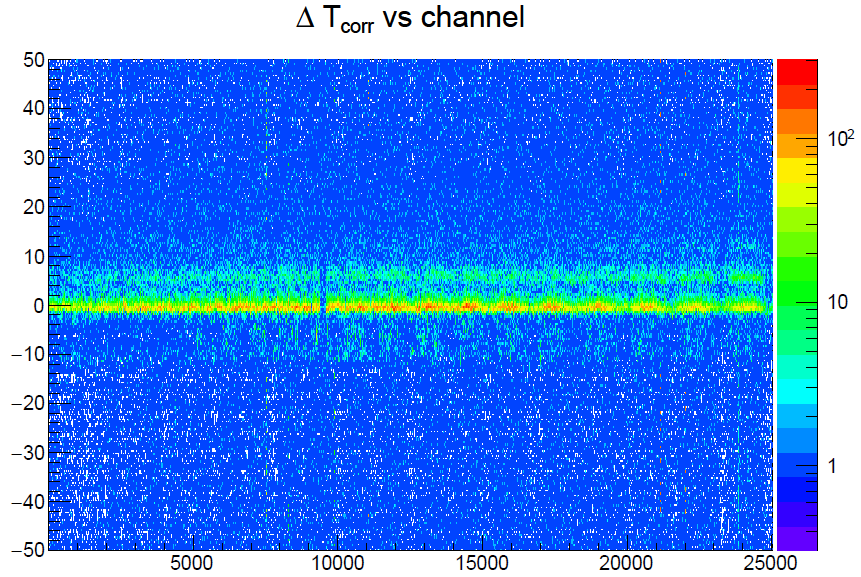 after correction
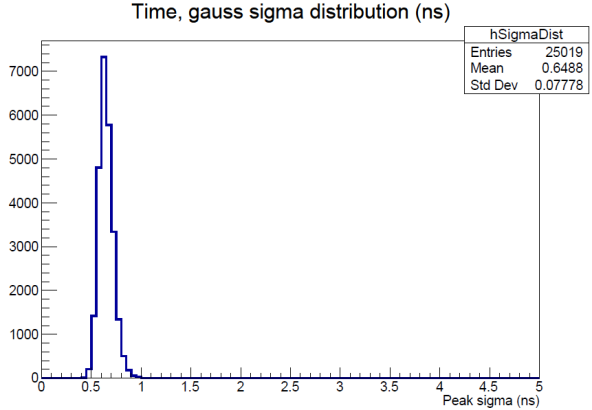 Avg. res
<s> = 0.65 ns
25
D.S. Carman, CLAS Collaboration Meeting – Mar. 2019
RICH Cherenkov Angle Reconstruction
PMT 9
Events with 1 electron in the RICH 
On-time photons, direct detection (no reflections)
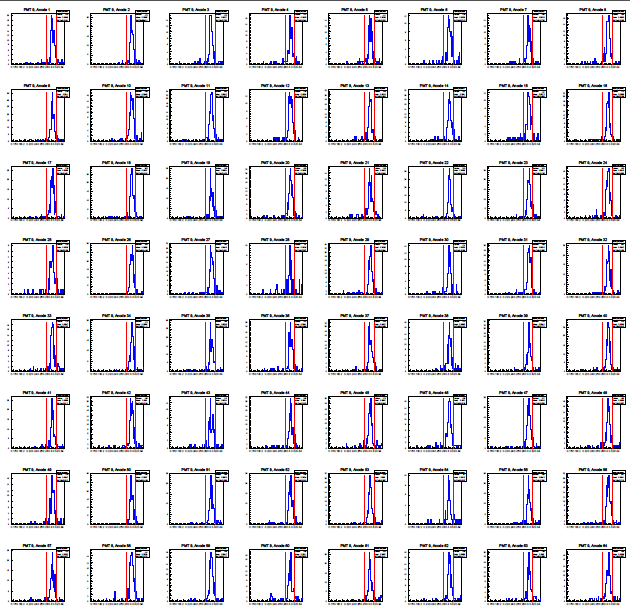 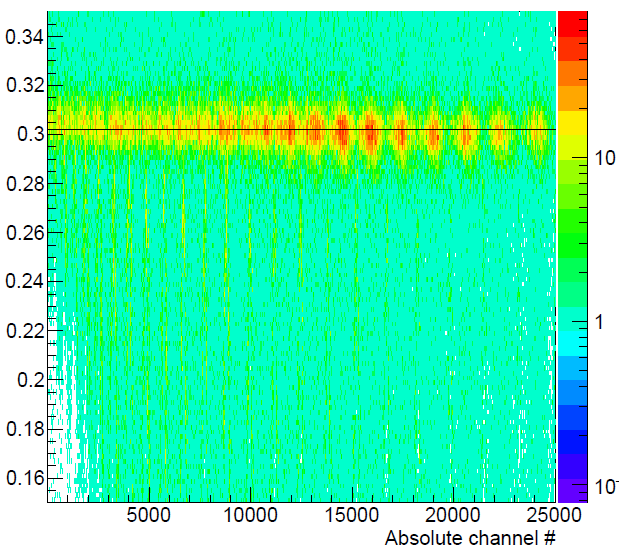 Cherenkov angle [rad]
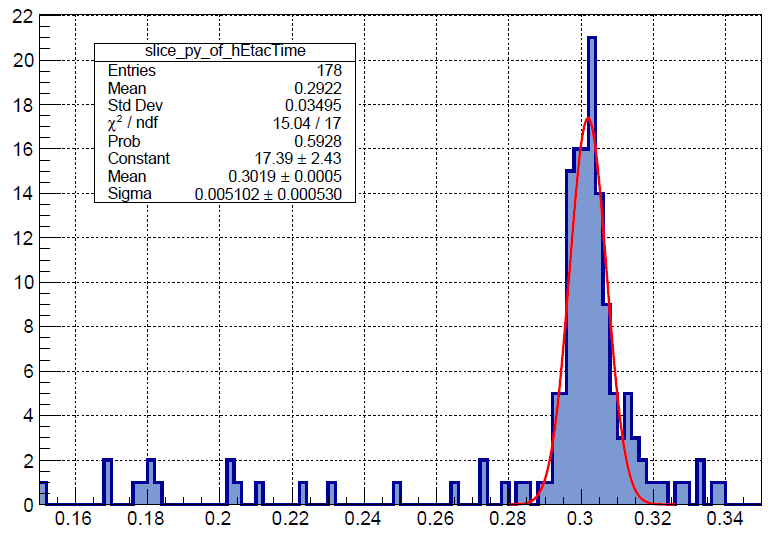 channel 4416
s(q) ~ 5 mrad
Single photon resolution close to the goal
Expected improvement from misalignment corr. 
Reflected photon reconstruction in progress
26
D.S. Carman, CLAS Collaboration Meeting – Mar. 2019
CND Status
Calibration suite fully functional
Work in progress:
Study resolution limitations
Develop neutral identification in EB
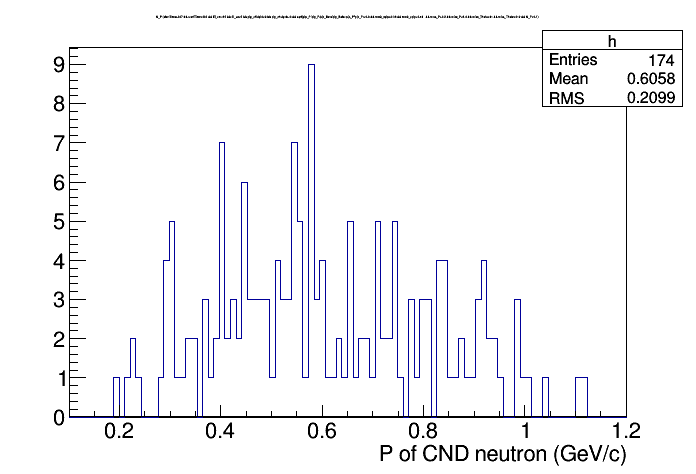 p(e,e'p+)X
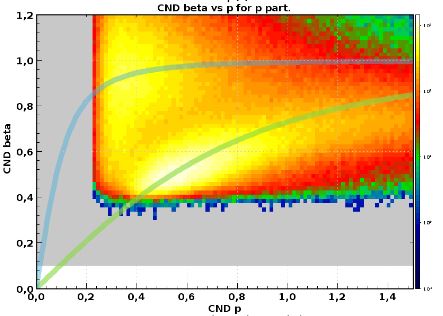 CND neutrons
= efficiency~8.2%
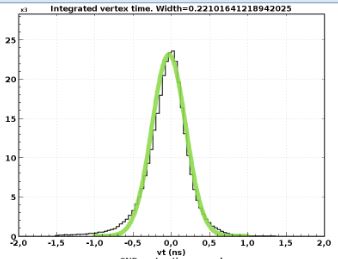 dt = 156 ps
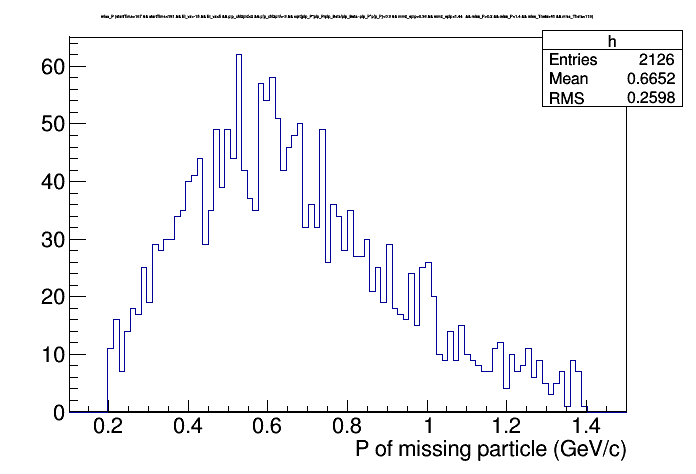 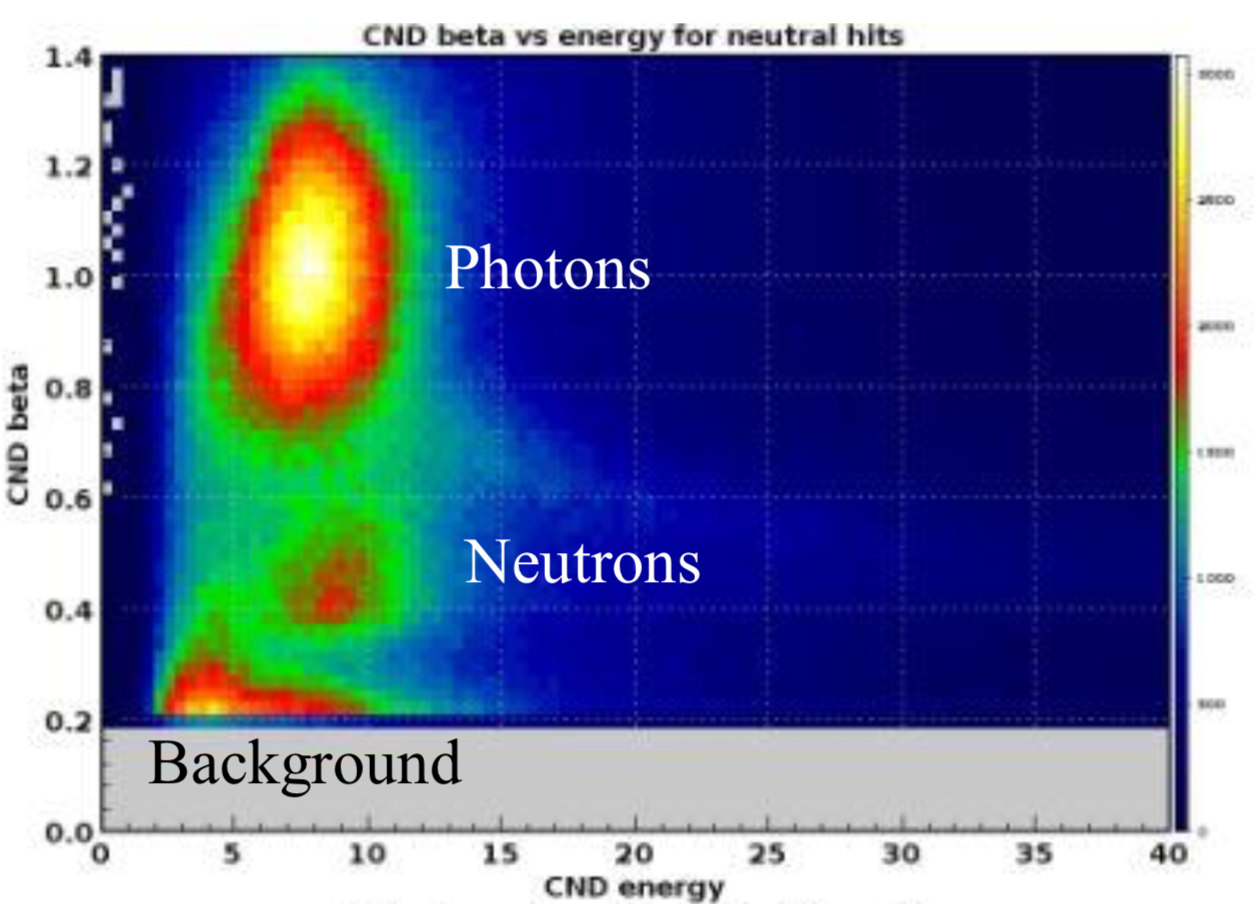 Missing neutrons
run 3842
27
D.S. Carman, CLAS Collaboration Meeting – Mar. 2019
BAND Status
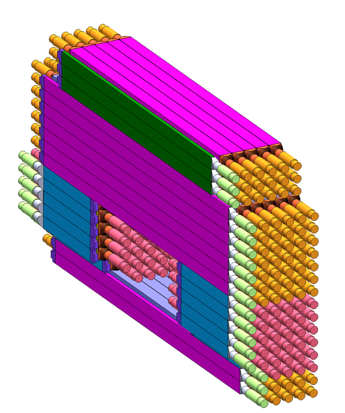 Facing Downstream
Side View
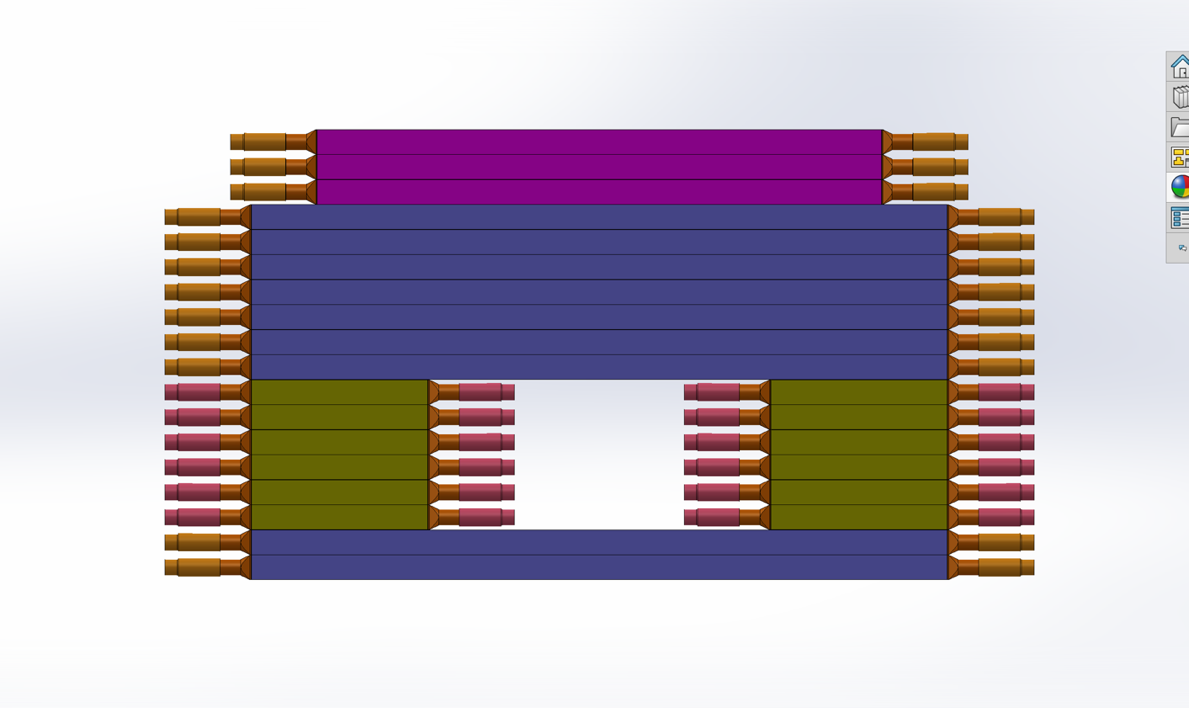 beam
BAND Specs:
Angular coverage: q ~ 155o-176o
Timing resolution < 300 ps
Design neutron efficiency ~35% at 2 MeVee deposited energy
Design neutron momentum resolution 1.5% at 450 MeV/c
28
D.S. Carman, CLAS Collaboration Meeting – Mar. 2019
BAND Status
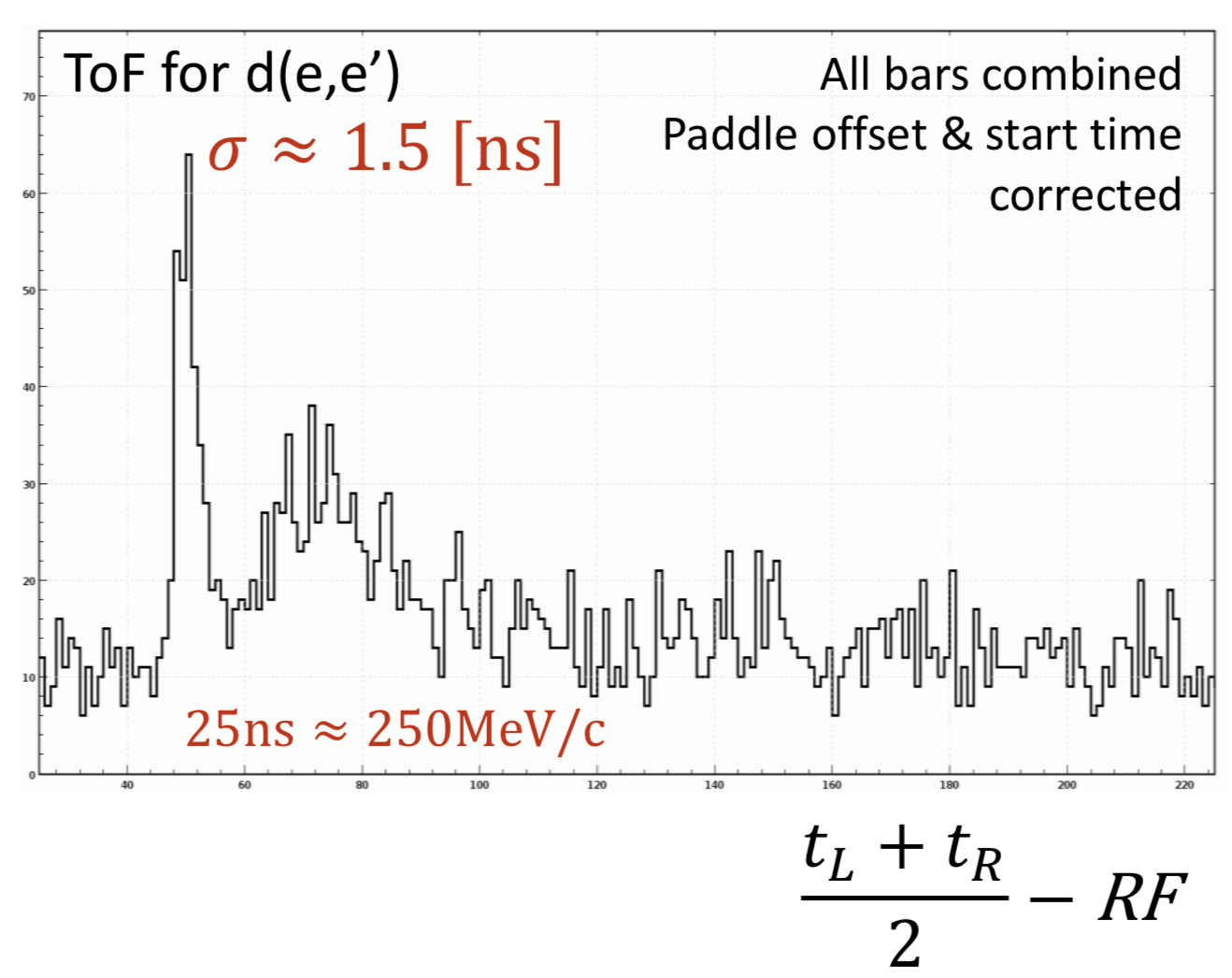 n (250 MeV/c)
Reconstructed BAND hits including:
Attenuation corrections
(L-R) timing offsets
Speed of light in individual bar
Paddle-to-paddle offsets from laser
(Still to come: time-walk and path length corrections)
29
D.S. Carman, CLAS Collaboration Meeting – Mar. 2019
Performance Status
*Entries highlighted in red have not yet met spec's
30
D.S. Carman, CLAS Collaboration Meeting – Mar. 2019
Remaining Calibration Work
DC:
Complete detector alignment
Change to new t → d function to improve flexibility
FTOF:
Include vertex correction to RF time
Implement position-dependent time-walk correction
Include FADC/TDC hit matching
Understand systematics in MIP peak position (e.g. vs. torus polarity)
CTOF/CND:
Include vertex correction to ST (using optimal vertex)
Correct for time shift associated with event at end of bar
LTCC:
No timing calibration – need code development
BAND:
Implement time-walk corrections to timing
Include path-length corrections
Short term
Longer term
31
D.S. Carman, CLAS Collaboration Meeting – Mar. 2019
Remaining Calibration Work
Short term
Longer term
ECAL:
Complete studies of long-term energy calibration drift
Understand systematics in MIP peak position (e.g. vs. torus polarity)
Develop PMT gain corrections to account for loss with time
Develop new timing calibration scheme and implement into calibrations
Understand systematics in timing vs. PID, path length, geom
FT:
CAL: Refine fitting procedure for energy calibration
CAL: Include TW correction to optimize timing
HODO: Address small bias in fits to DE
TRK: Reconstruction code development underway
CVT:
Complete alignment work
RICH:
Complete development of PID scheme and implement in Event Builder
Complete alignment work
32
D.S. Carman, CLAS Collaboration Meeting – Mar. 2019
Run Group A/K – Calibration Team
33
D.S. Carman, CLAS Collaboration Meeting – Mar. 2019
Run Group B – Calibration Team
34
D.S. Carman, CLAS Collaboration Meeting – Mar. 2019
Detector Calibration Summary
The calibration suites for all subsystems are well advanced
Development work continues (optimization and fine-tuning in most cases)
Initial calibrations have been completed for all subsystems
For most subsystems, the calibrations will need to be redone due to improvements in the reconstruction, alignment, and algorithms
A complete pass-0 (in progress) studied with the available monitoring tools will be used to determine when calibrations need to be redone
Understand metrics for recalibration for each subsystem are being developed 
Limitations of calibrations toward achieving design specifications being investigated
Most issues understood and work plans to overcome them in progress
Working closely with Software Group and RG-A Coordinator to track the remaining work necessary before pass-1 of RG-A spring data
35
D.S. Carman, CLAS Collaboration Meeting – Mar. 2019